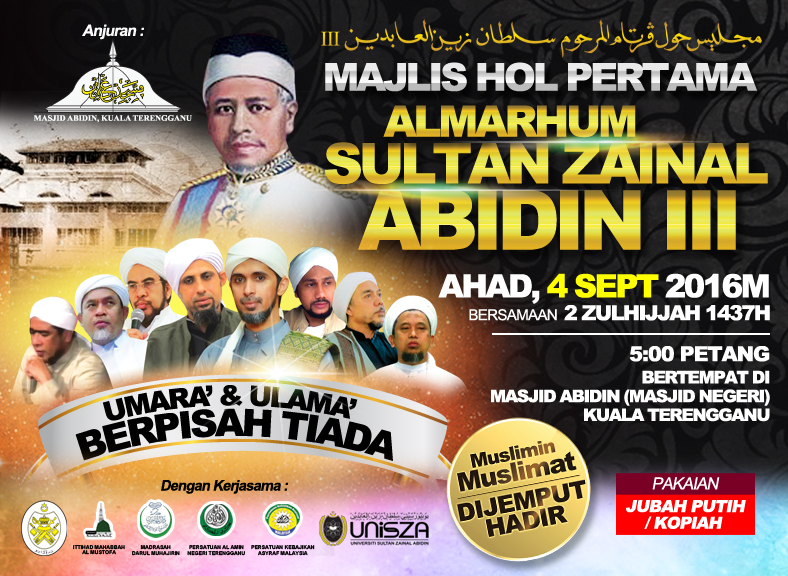 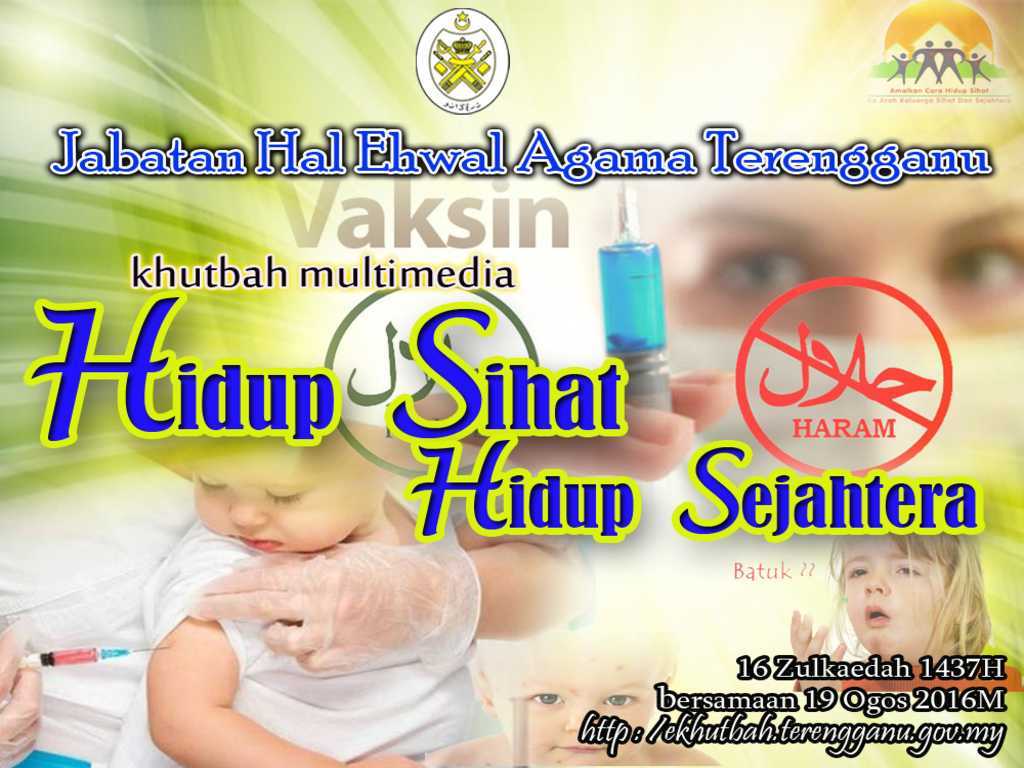 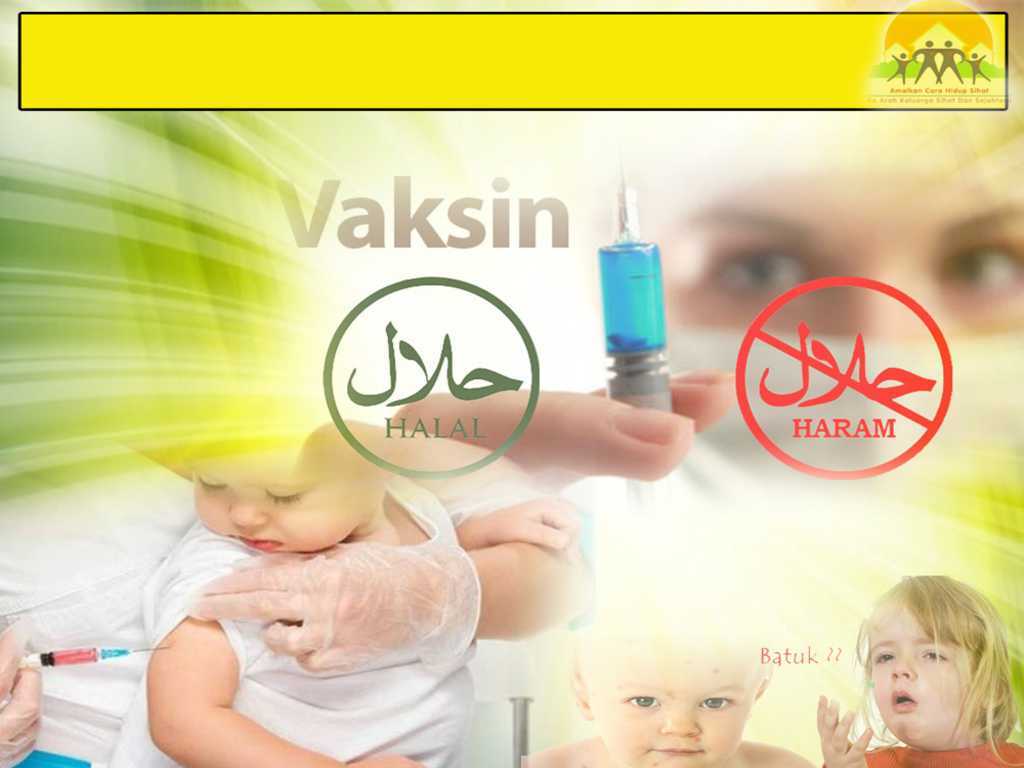 Pujian Kepada Allah S.W.T.
الْحَمْدُ ِللهِ
Segala puji-pujian hanya bagi 
Allah S.W.T.
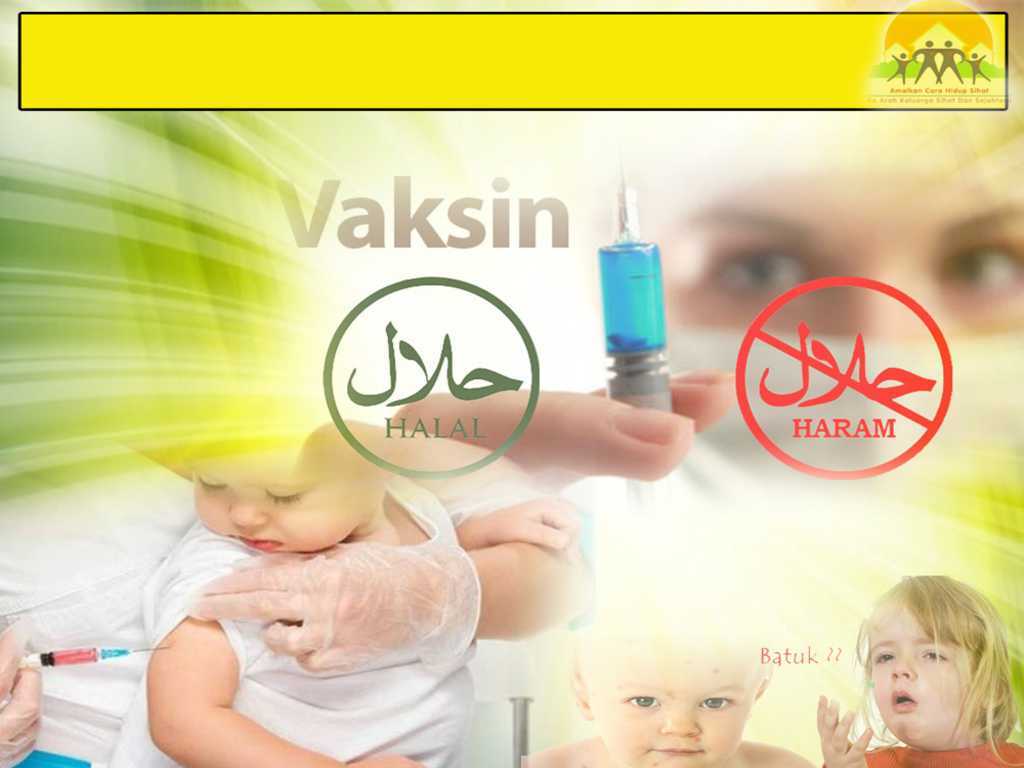 Firman Allah S.W.T.
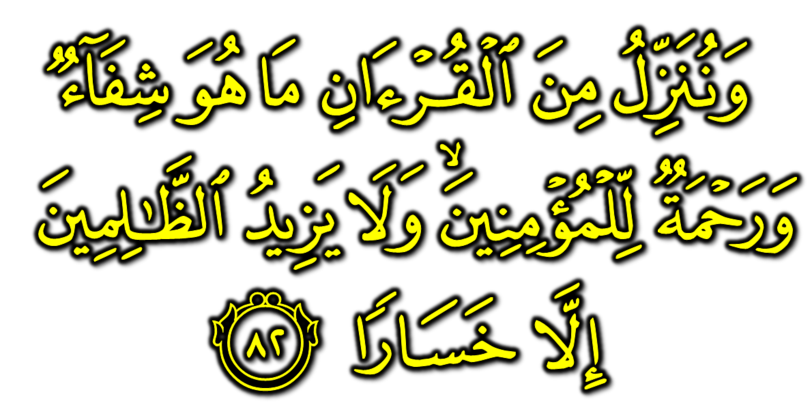 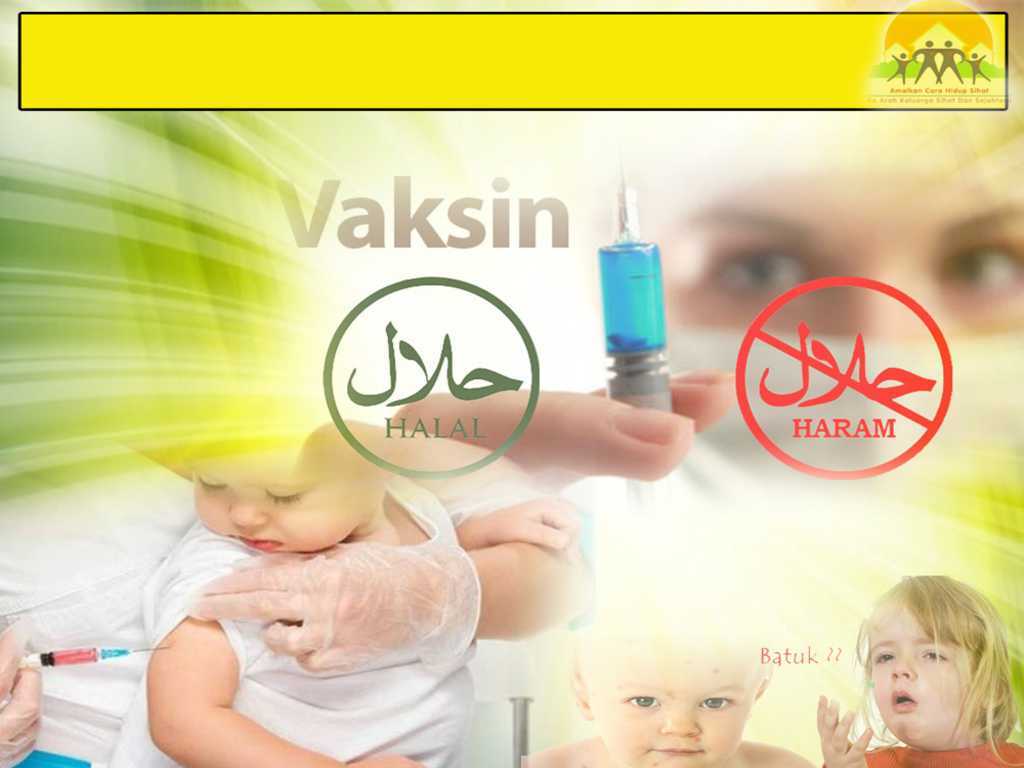 Syahadah
أَشْهَدُ أَن لآ إِلَهَ إِلاَّ اللهُ وَحْدَهُ لاَ شَرِيْكَ لَهُ، وَأَشْهَدُ أَنَّ مُحَمَّدًا عَبْدُهُ وَرَسُوْلُهُ
Dan aku bersaksi  bahawa sesungguhnya tiada tuhan melainkan Allah Yang Maha Esa, tiada sekutu bagiNya dan juga aku  bersaksi bahawa Nabi Muhammad SAW itu adalah hambaNya dan RasulNya.
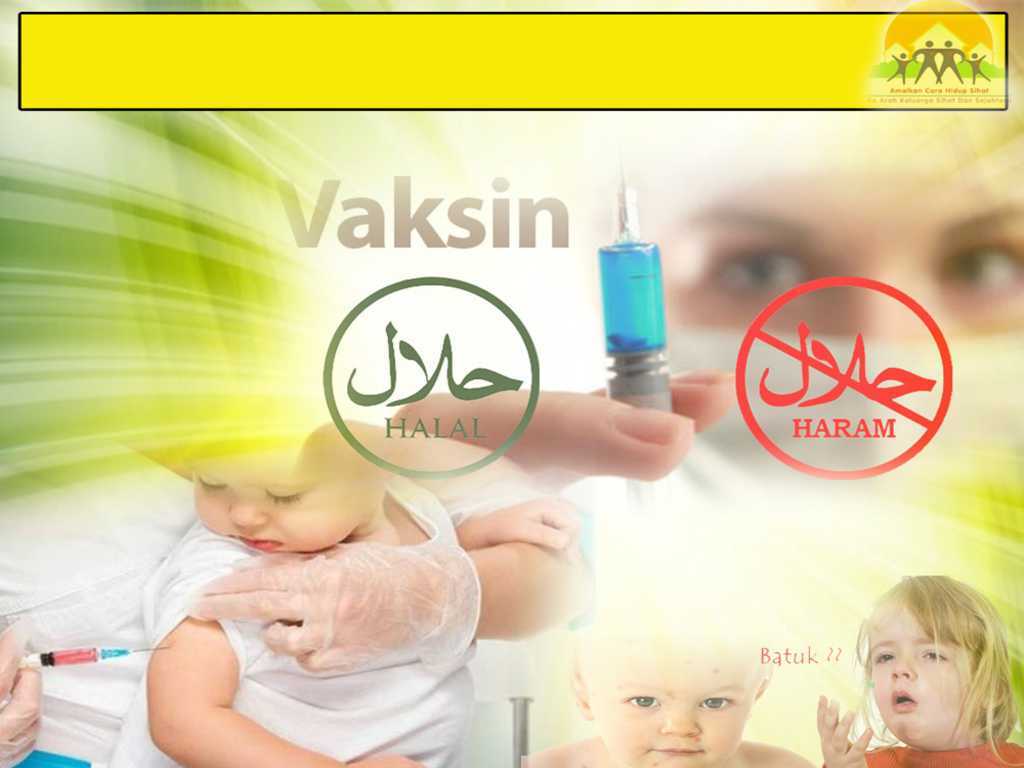 Selawat Ke Atas 
Nabi Muhammad S.A.W
اَللَّهُمَّ صَلِّ وَسَلِّمْ  وَبَارِكْ عَلَى سَيِّدِنَا مُحَمَّدٍ 
وَعَلَى آلِهِ وَصَحْبِهِ أَجْمَعِيْنَ
Ya Allah, cucurilah rahmat dan sejahtera ke atas junjungan kami Nabi Muhammad S.A.W dan keluarganya serta para sahabatnya .
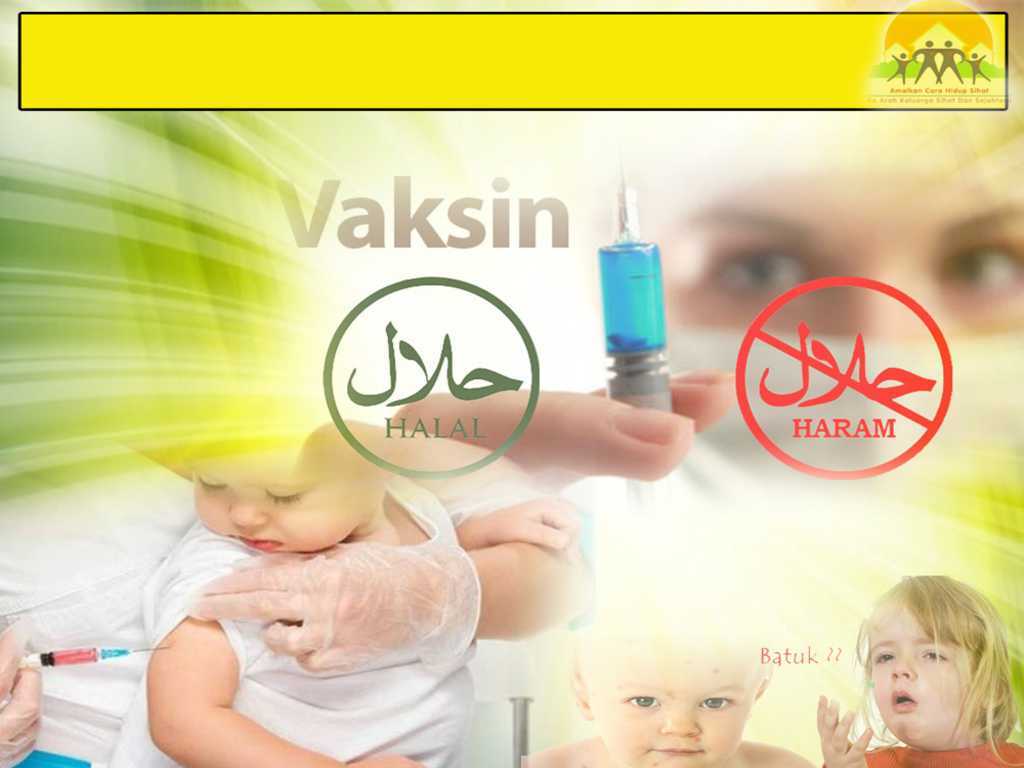 Pesanan Taqwa
اتَّقُوْا اللهَ حَقَّ تُقَاتِهِ وَلاَ تَمُوْتُنَّ إِلاَّ وَأَنْتُمْ مُسْلِمُوْنَ.
Bertaqwalah kepada Allah dengan sebenar-benarnya, dan janganlah kamu mati melainkan dalam keadaan Islam.
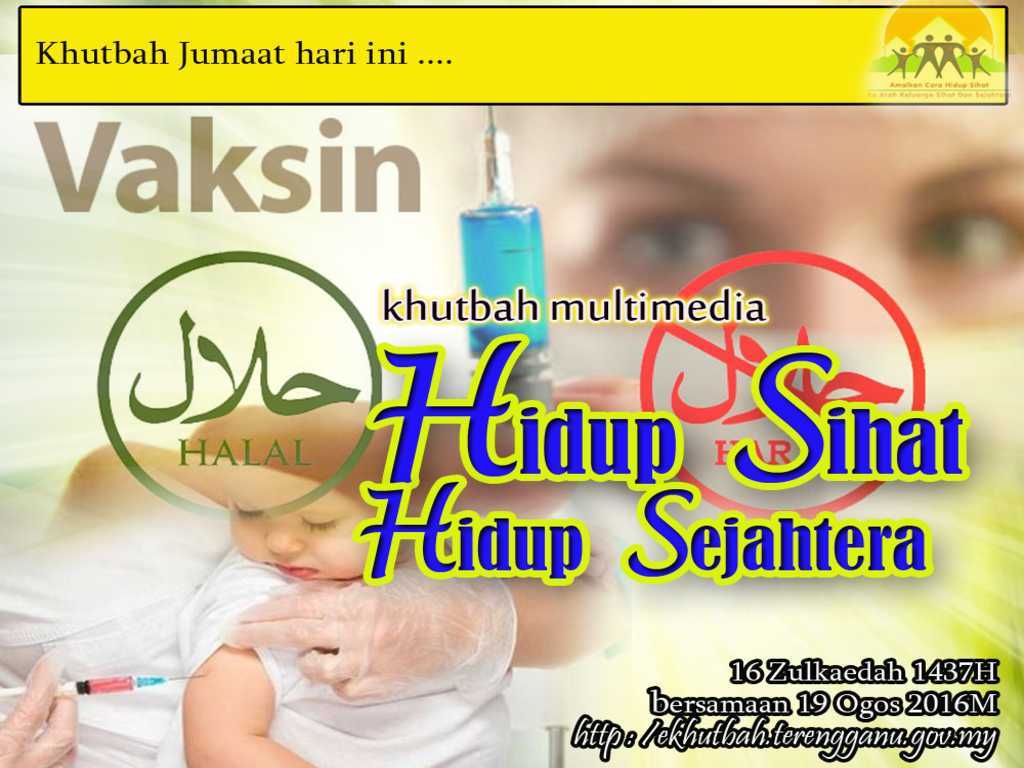 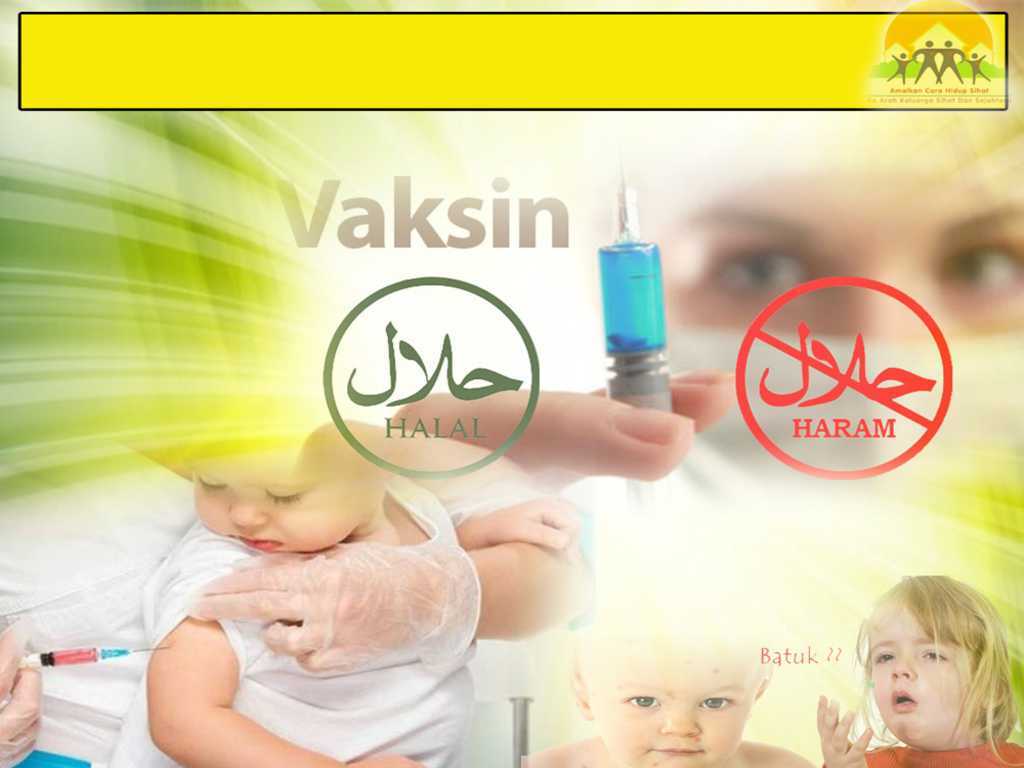 Firman Allah Taala                           Surah Al Isra’, Ayat 82:
وَنُنَزِّلُ مِنَ الْقُرْآنِ مَا هُوَ شِفَاء وَرَحْمَةٌ لِّلْمُؤْمِنِينَ وَلاَ يَزِيدُ الظَّالِمِينَ إَلاَّ خَسَارًا
“Dan Kami turunkan Dengan beransur-ansur dari Al-Quran Ayat-ayat suci yang menjadi ubat penawar dan rahmat bagi orang-orang yang beriman kepadanya; dan (sebaliknya) Al-Quran tidak menambahkan orang-orang yang zalim (disebabkan keingkaran mereka) melainkan kerugian jua”.
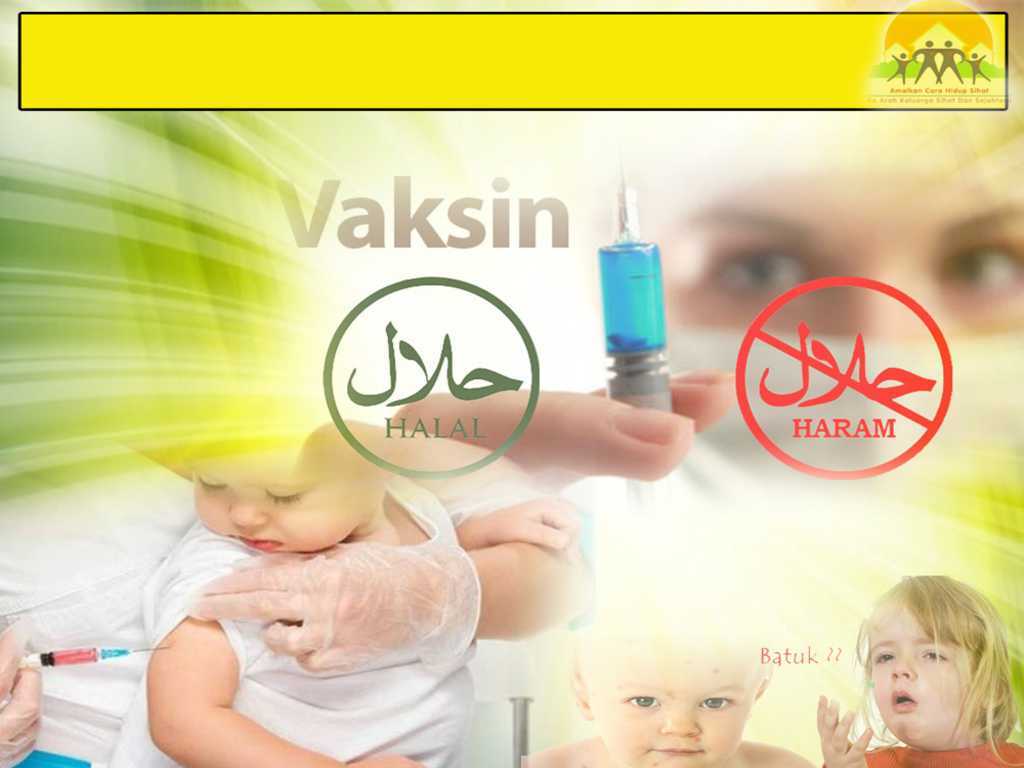 Penyakit dan rawatan tidak boleh dipisahkan
Setiap penyakit pada dasarnya memerlukan rawatan penyembuhan
Sesungguhnya al-Quran itu sendiri merupakan penawar kepada pelbagai penyakit samaada yang zahir atau batin
Rasulullah SAW menyatakan bahawa setiap penyakit ada ubatnya.
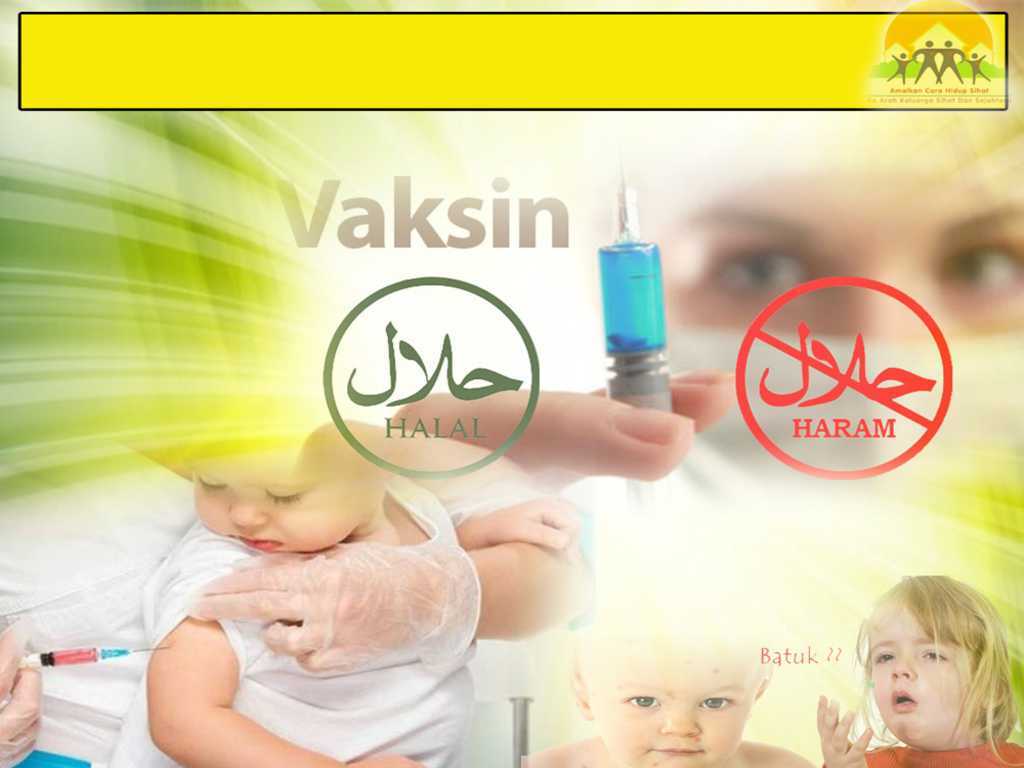 Sabda Rasulullah s.a.w
لِكُلِّ دَاءٍ دَوَاءٌ فَإِذَا أُصِيبَ دَوَاءُ الدَّاءِ بَرَأَ بِإِذْنِ اللهِ 
عَزَّ وَجَلَّ)  رواه مسلم(
"Setiap penyakit ada ubatnya, maka apabila ubat itu serasi digunakan untuk menyembuhkan sesuatu penyakit, ia akan sembuh dengan izin Allah Azza wa Jalla.” (HR. Muslim)
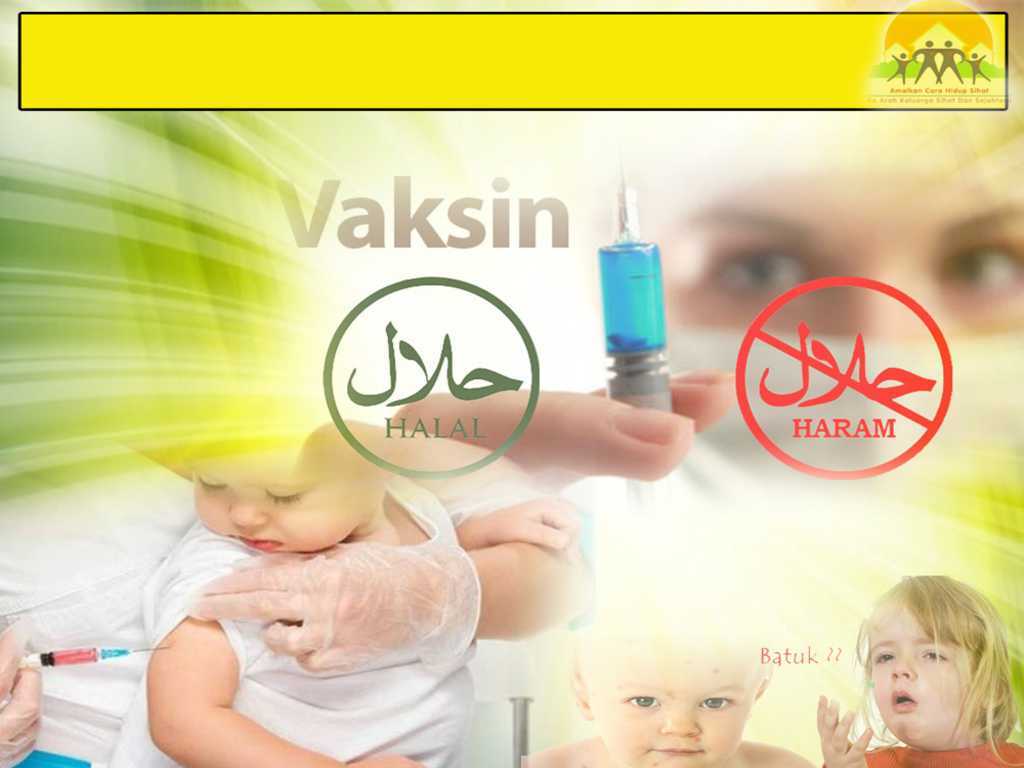 Kaedah rawatan semakin berkembang pesat seiring dengan kemunculan penyakit berjangkit yang semakin membimbangkan
Muncul pelbagai kaedah pencegahan penyakit bagi mengekalkan kesihatan masyarakat
(imunisasi / vaksinasi)
Di Malaysia kaedah pencegahan penyakit dilaksanakan melalui pelalian
Ia bertujuan bagi mengekang masyarakat daripada terdedah kepada penyakit-penyakit berbahaya yang mengancam nyawa
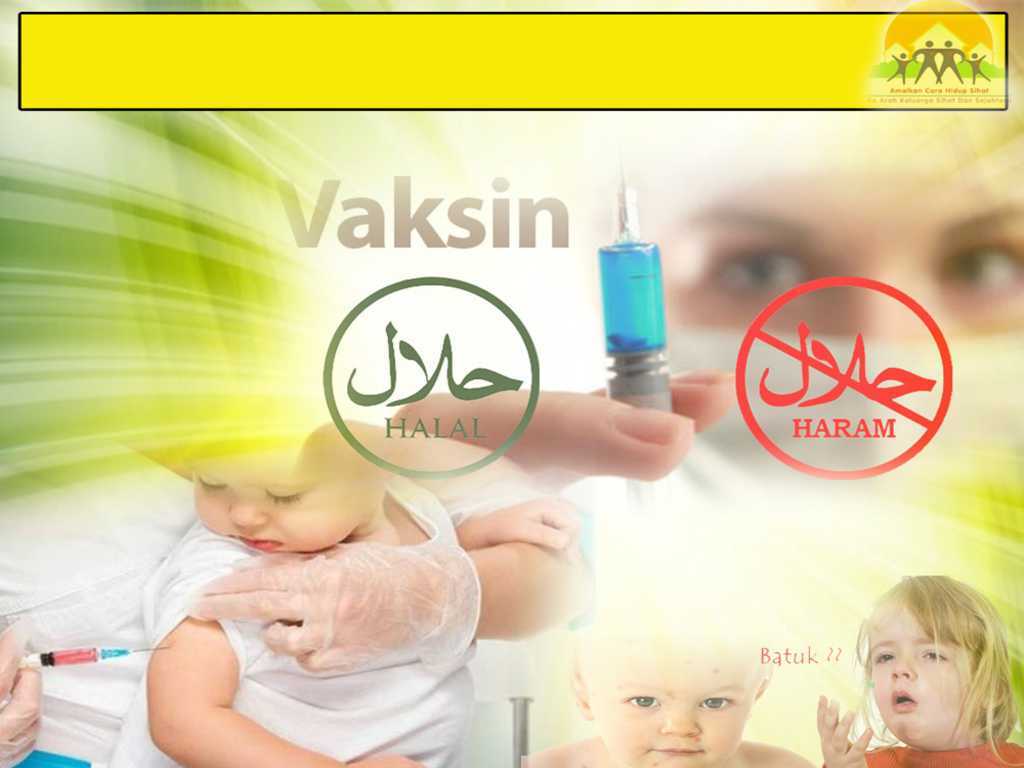 Terdapat segelintir masyarakat yang mempersoalkan
Adakah kaedah perubatan atau pencegahan yang dilaksanakan sehingga kini betul-betul mengikut kehendak Syarak atau sebaliknya?
Kebimbangan ini berlaku ekoran daripada berita-berita dan khabar angin yang tersebar luas di media baharu
Mengatakan bahawa vaksin ini mengandungi bahan-bahan haram dan membahayakan yang boleh mengancam kesihatan / nyawa
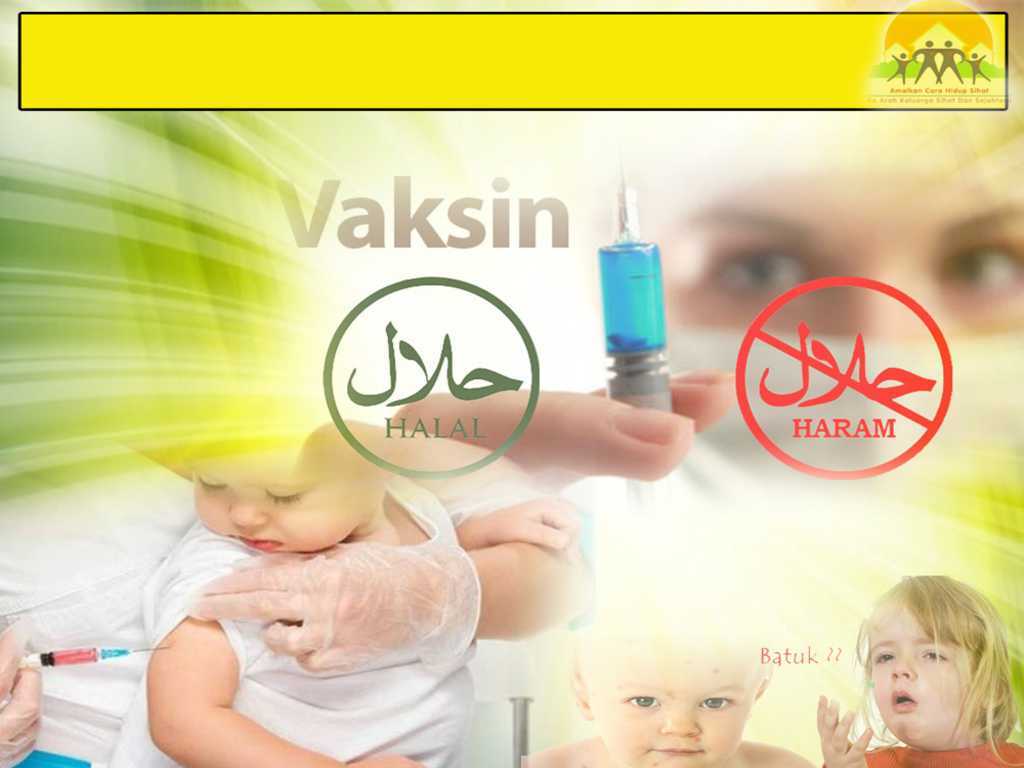 Imunisasi atau suntikan vaksin pelalian adalah bertujuan untuk menguatkan antibodi atau daya tahan badan manusia terhadap penyakit
Ia dapat melindungi diri daripada dijangkiti oleh kuman penyakit cegahan vaksin
Mengelakkan diri daripada mendapat penyakit yang teruk dan komplikasi dari penyakit tersebut
Seperti campak, tibi, batuk kokol, polio dan lain-lain
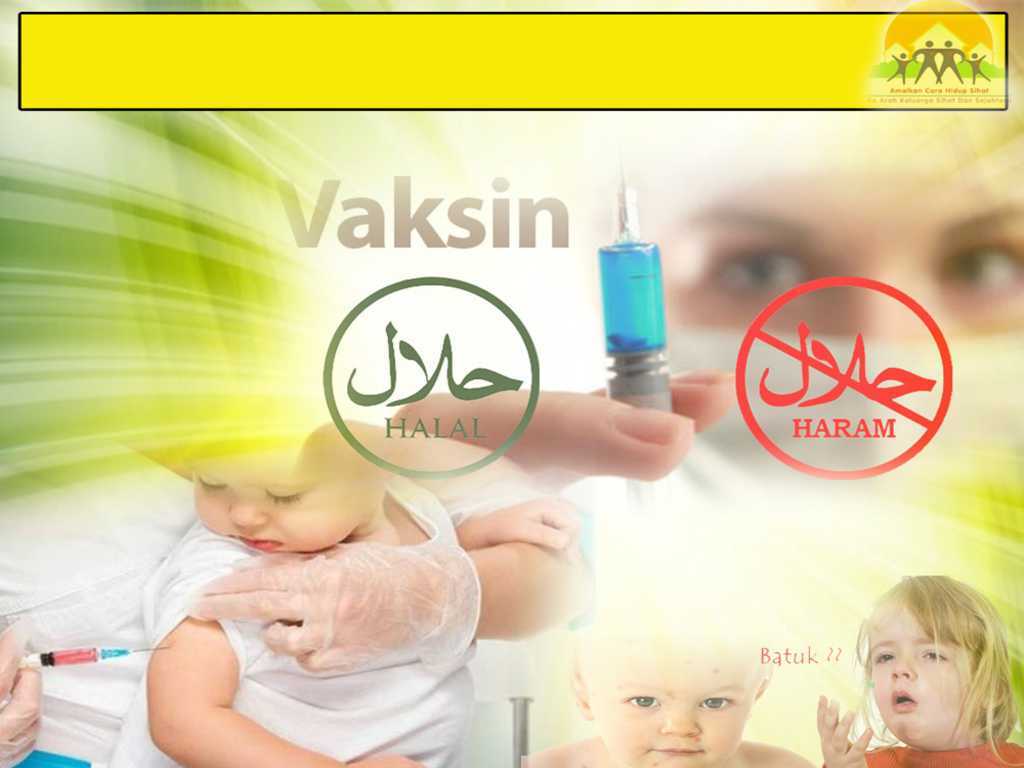 Sejarah Pengunaan Vaksin
Sejarah telah membuktikan bahawa dunia Islam telah menggunakan vaksin untuk mencegah penyakit
Zaman pemerintahan Kerajaan Uthmaniyah di Turki pada abad ke-17
Ia kemudian telah dikaji dan diperhalusi bagi mengeluarkan vaksin yang lebih selamat dan mempunyai keberkesanan yang tinggi dengan kesan sampingan yang rendah
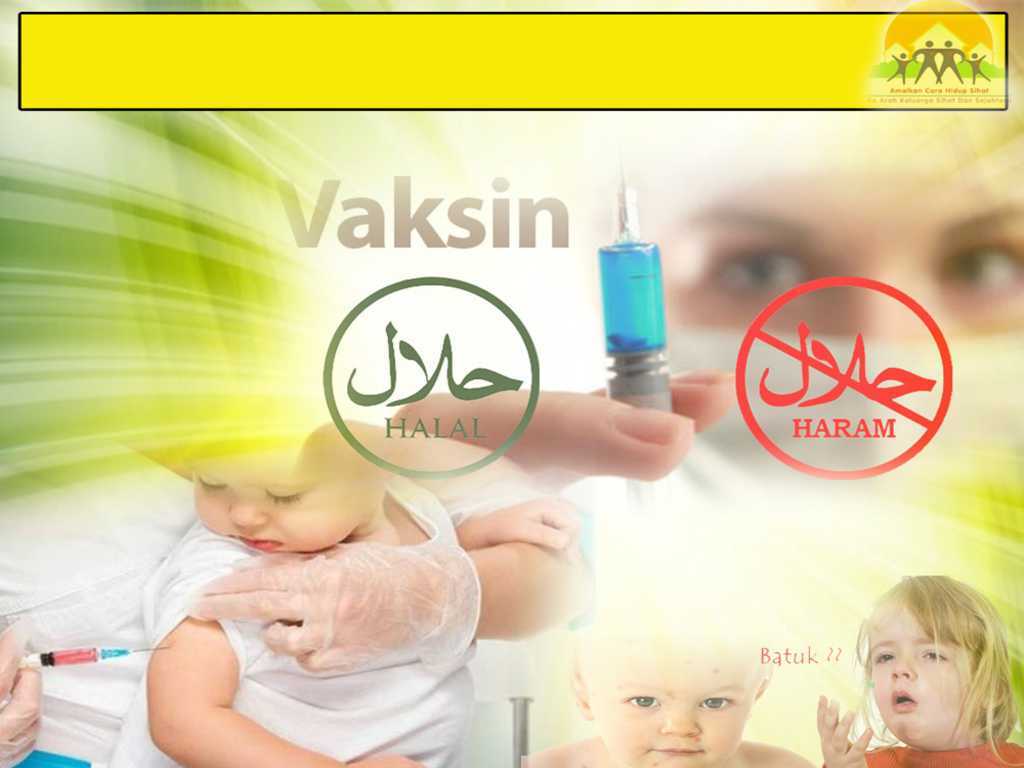 Para ulama Islam bersetuju bahawa suntikan vaksin adalah diharuskan
Namun, jika vaksin tersebut dibuktikan secara perubatan boleh menyebabkan kemudaratan kepada tubuh badan
Atau kesan buruk vaksin tersebut melebihi kebaikan yang diberi oleh vaksin bagi melindungi manusia dari mendapat penyakit
Maka vaksin ini adalah dilarang
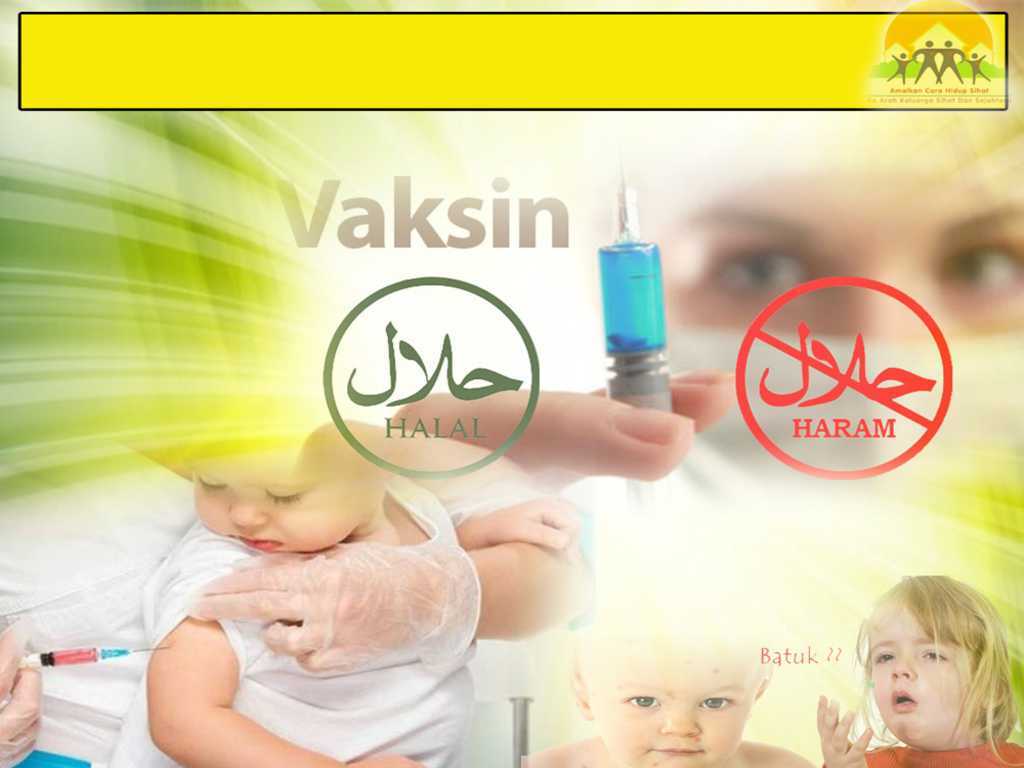 Sabda Rasulullah s.a.w
لاَ ضَرَرَ وَلاَ ضِرَارَ
“Jangan melakukan sesuatu yang boleh memudaratkan diri sendiri , dan memudaratkan pihak lain”.
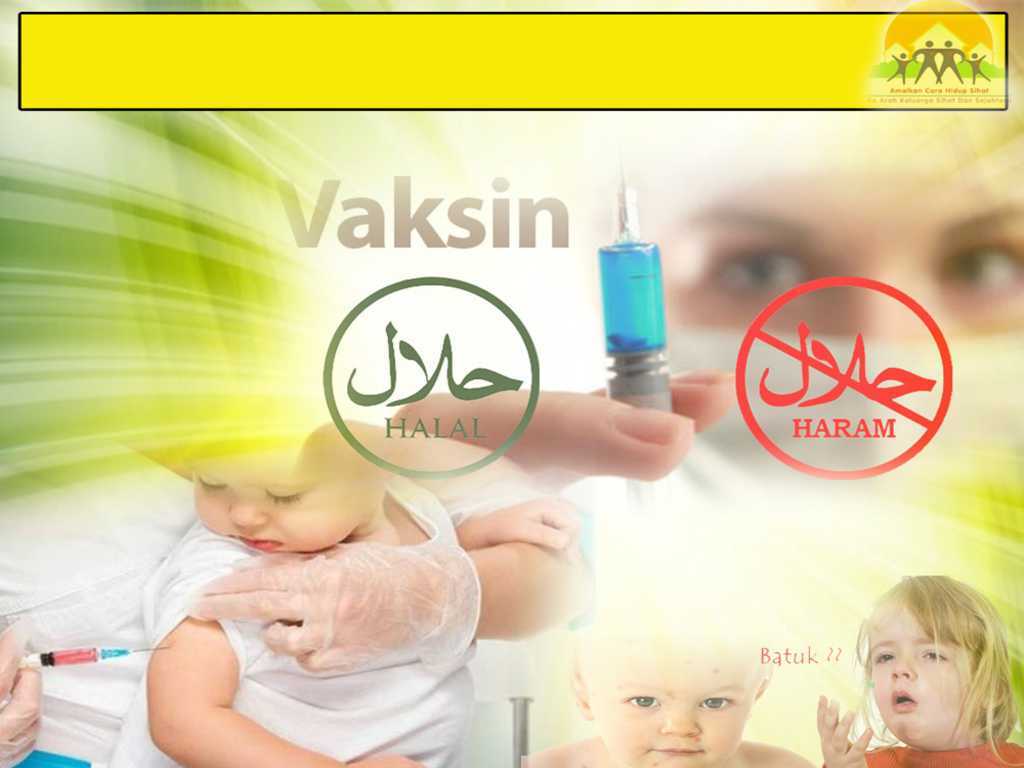 Di Malaysia, Program Imunisasi Kanak-Kanak Kebangsaan telah dijalankan oleh Kerajaan sejak tahun 1950an lagi
Ia bertujuan untuk mencegah 12 jenis penyakit berjangkit disebabkan oleh bakteria dan virus tertentu
Secara percuma kepada bayi dan kanak-kanak di klinik kerajaan
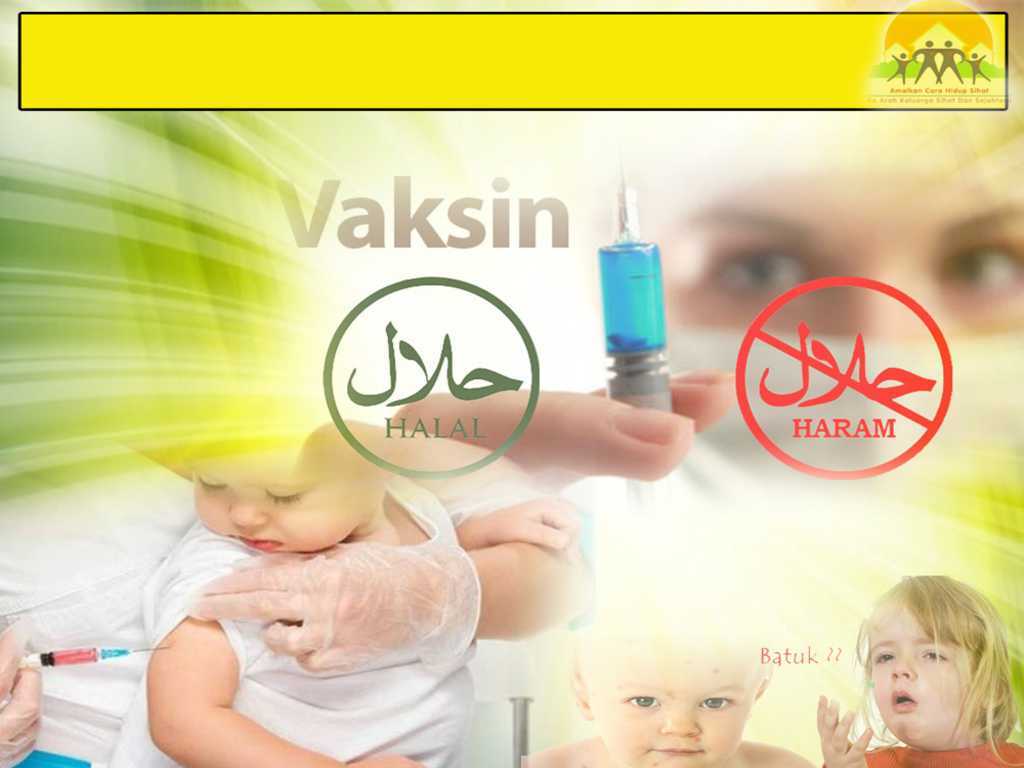 Hasilnya, statistik kematian kanak-kanak telah berjaya diturunkan sebanyak 85 peratus bagi tempoh tahun 1970 hingga 2000
Selain itu, ia juga telah berjaya membasmi penyakit cacar (smallpox) dan polio
Di samping melindungi penerimanya dan menghalang penyebaran penyakit tersebut
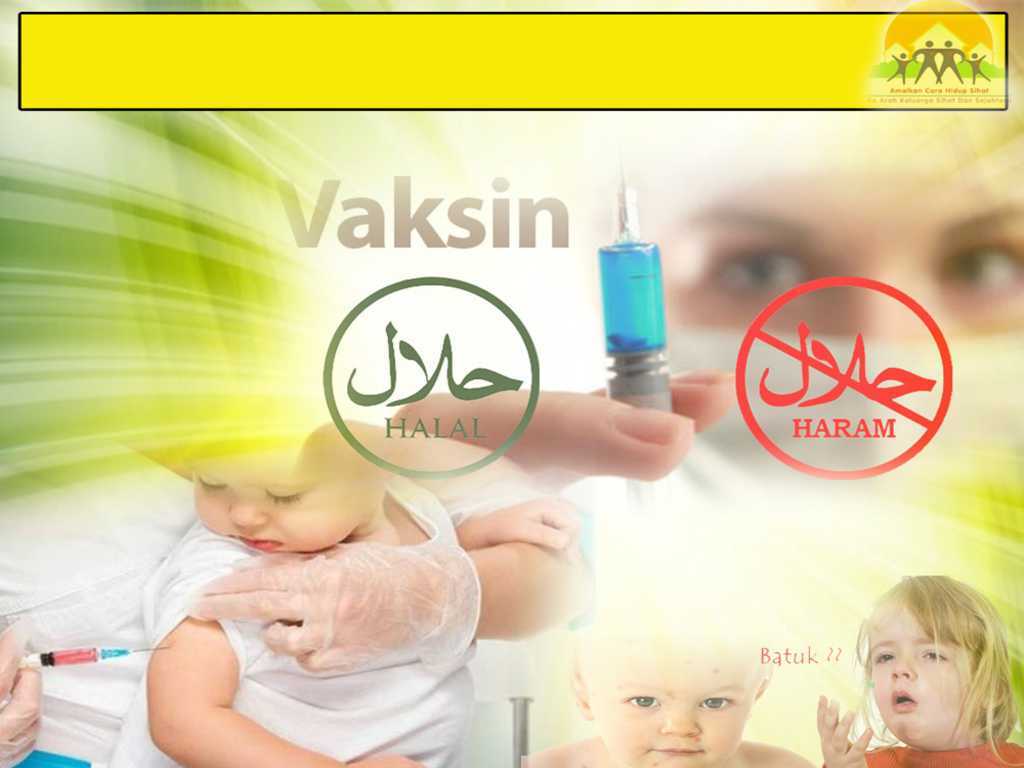 Realitinya vaksin tidak mengandungi bahan-bahan yang boleh merosakkan tubuh manusia
Bahkan semua vaksin yang digunakan oleh Kementerian Kesihatan Malaysia (KKM) adalah berdaftar dengan Pihak Berkuasa Kawalan Dadah (PBKD)
Termasuk Pertubuhan Kesihatan Sedunia (WHO) dari aspek kualiti, keselamatan dan keberkesanannya (efikasi)
Telah dinilai mengikut keperluan piawaian antarabangsa
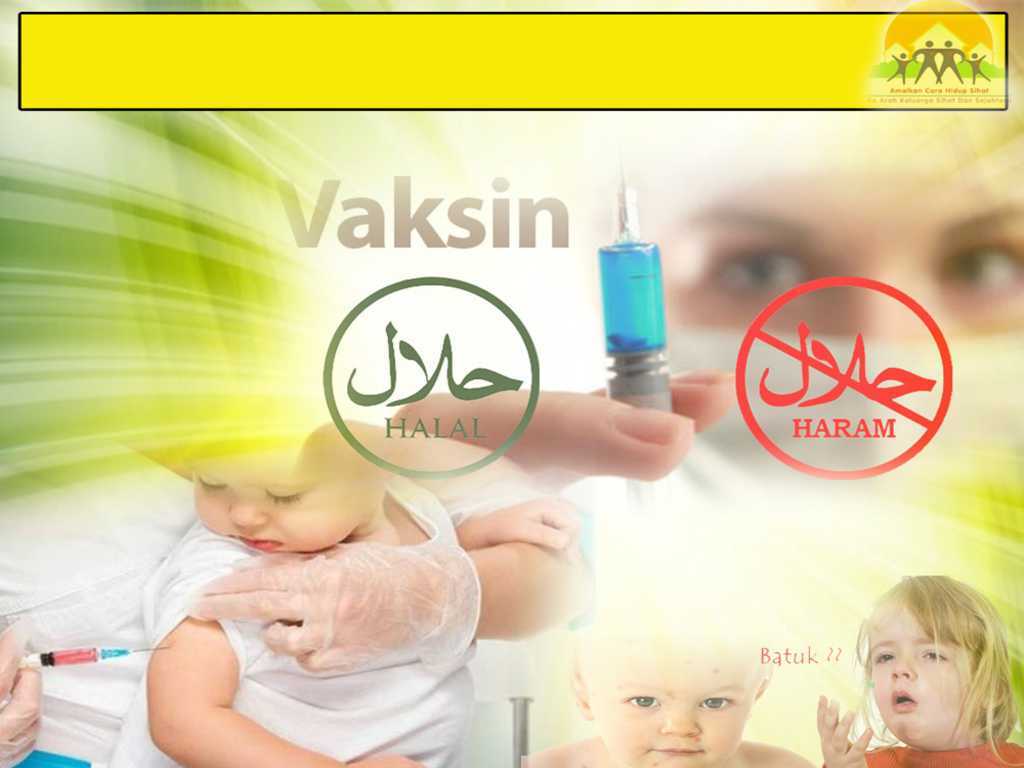 Keputusan Jawatankuasa Fatwa Negeri Terengganu
Bahan-bahan yang terkandung dalam vaksin 
     adalah halal.
Pengambilan vaksin adalah satu keperluan   
     sebagai pencegahan penyakit dan;
Sekiranya tanpa pengambilan vaksin, manusia 
      akan terdedah kepada penyakit yang  
      memudaratkan fizikal dan nyawa, maka pada  
      masa itu pengambilan vaksin adalah wajib.
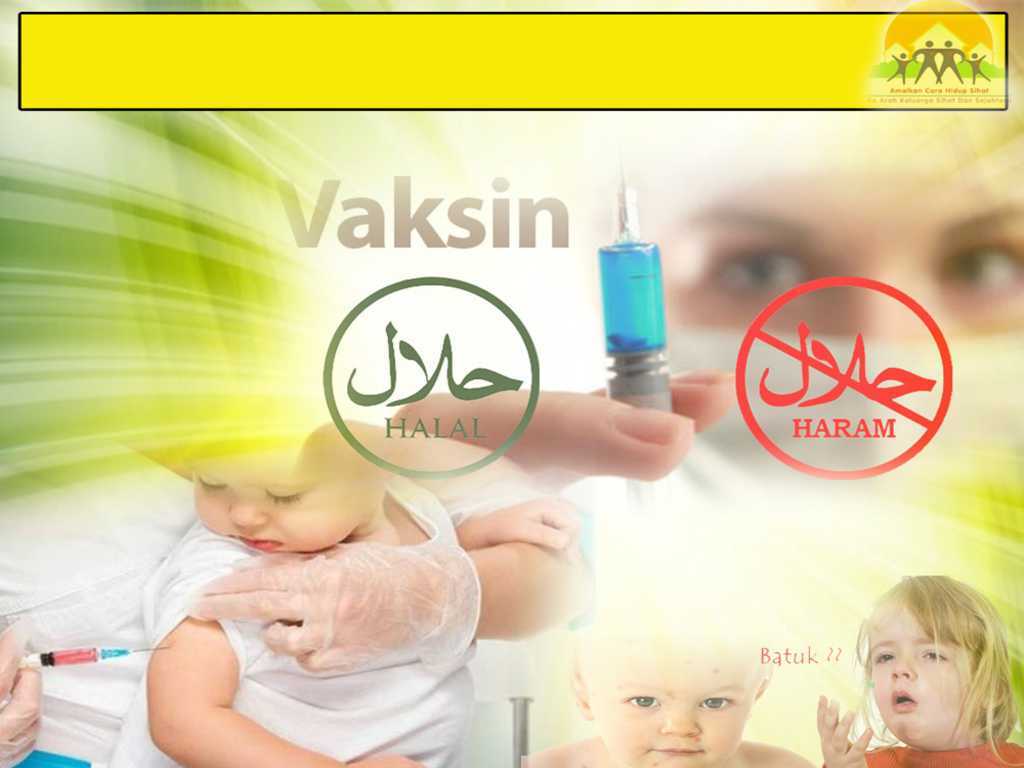 Di sisi syarak, imunisasi merupakan satu jalan pencegahan yang amat dituntut dalam Islam
Dengan kaedah Usul Fiqh iaitu Saddu az-Zari’ah
Sesuai
Firman Allah SWT dalam 
Surah al-Baqarah ayat 195:
“Dan janganlah kamu sengaja mencampakkan diri kamu ke dalam kebinasaan.”
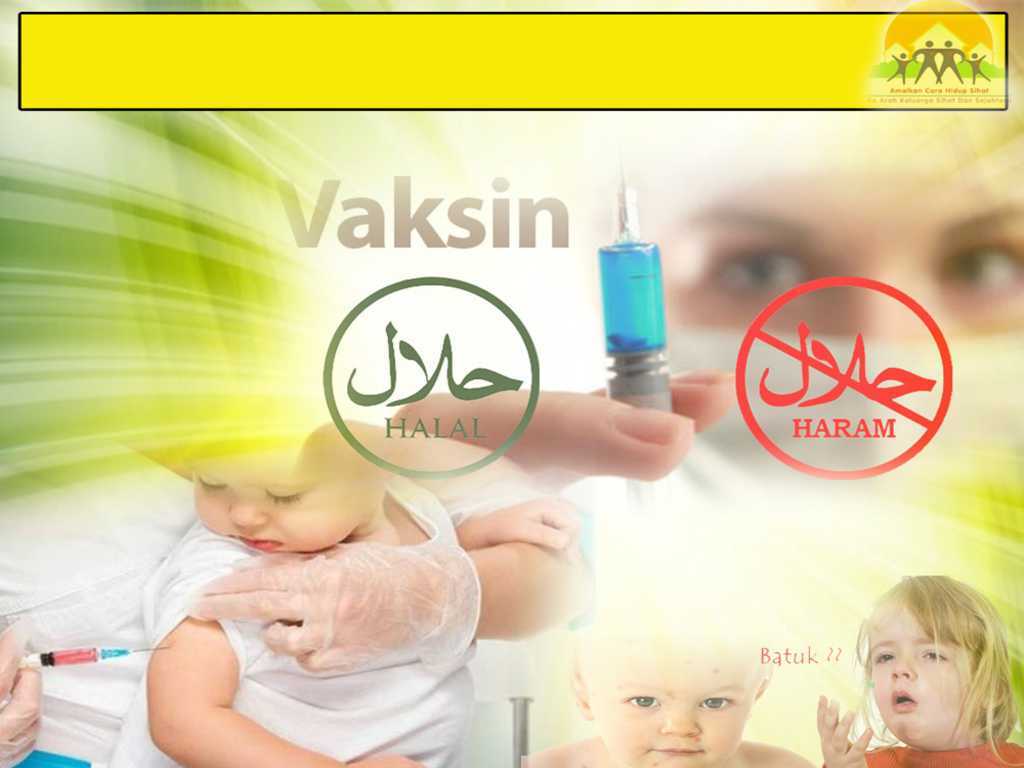 Tindakan segelintir masyarakat yang enggan mengambil imunisasi
Boleh dianggap mendekatkan diri dalam bahaya penyakit
Perbuatan ini bukan sahaja merbahaya kepada anak-anak
Tetapi juga boleh menjadi punca merebaknya jangkitan penyakit-penyakit merbahaya tersebut
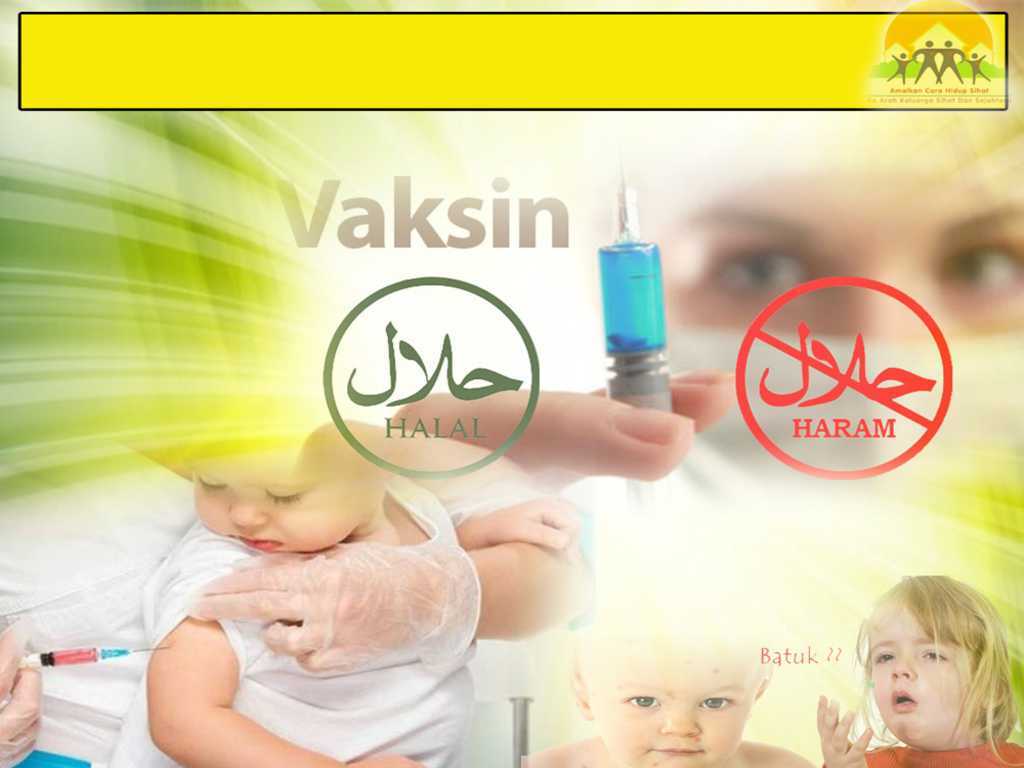 Kesimpulan
Pertama:	Islam menggariskan panduan yang penting dalam soal penjagaan kesihatan dengan melazimi rawatan yang berunsurkan sumber halal lagi baik
Kedua: Islam membolehkan umatnya merawat dengan menggunakan bahan yang diharuskan bagi menjaga maslahah ummah dan menepati Maqasid as-Syariah
Ketiga: Sekiranya timbul keraguan, rujuklah pihak-pihak berkaitan bagi mensahihkan maklumat supaya terhindar daripada fitnah
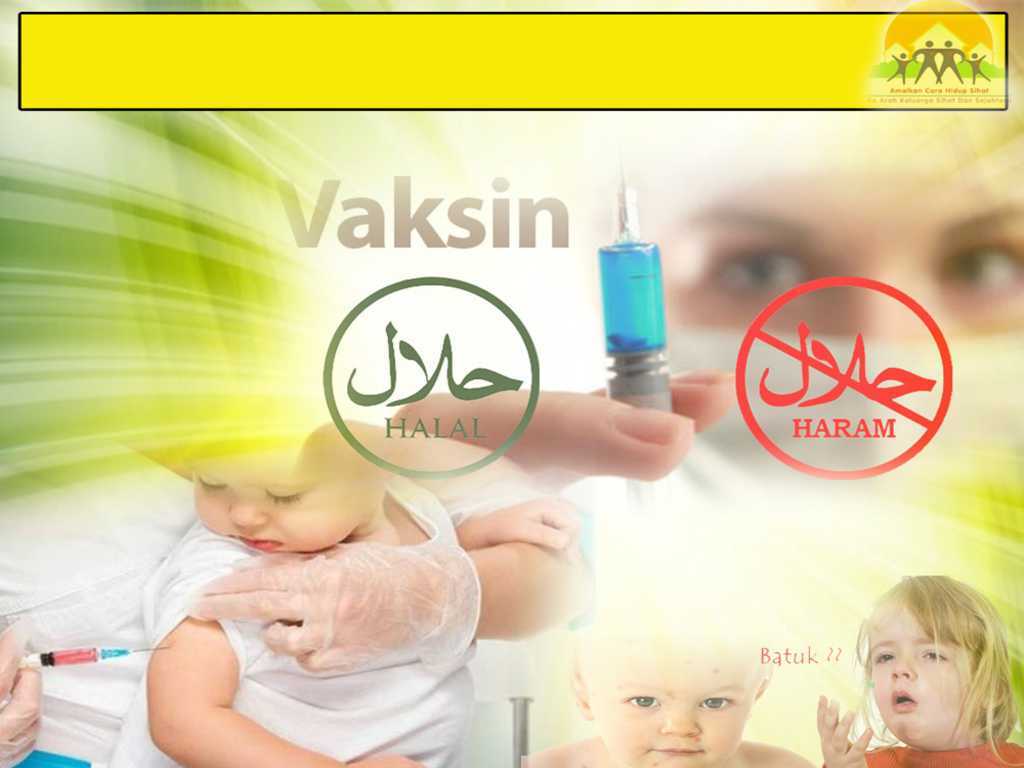 Firman Allah Taala                           Surah Al Al Baqarah, Ayat 168:
يَا أَيُّهَا النَّاسُ كُلُواْ مِمَّا فِي الأَرْضِ حَلاَلاً طَيِّباً وَلاَ تَتَّبِعُواْ خُطُوَاتِ الشَّيْطَانِ إِنَّهُ لَكُمْ عَدُوٌّ مُّبِينٌ
“Wahai sekalian manusia, makanlah yang halal lagi baik dari apa yang terdapat di bumi dan janganlah kamu mengikuti jejak langkah syaitan kerana syaitan itu adalah musuh yang nyata bagi kamu.”
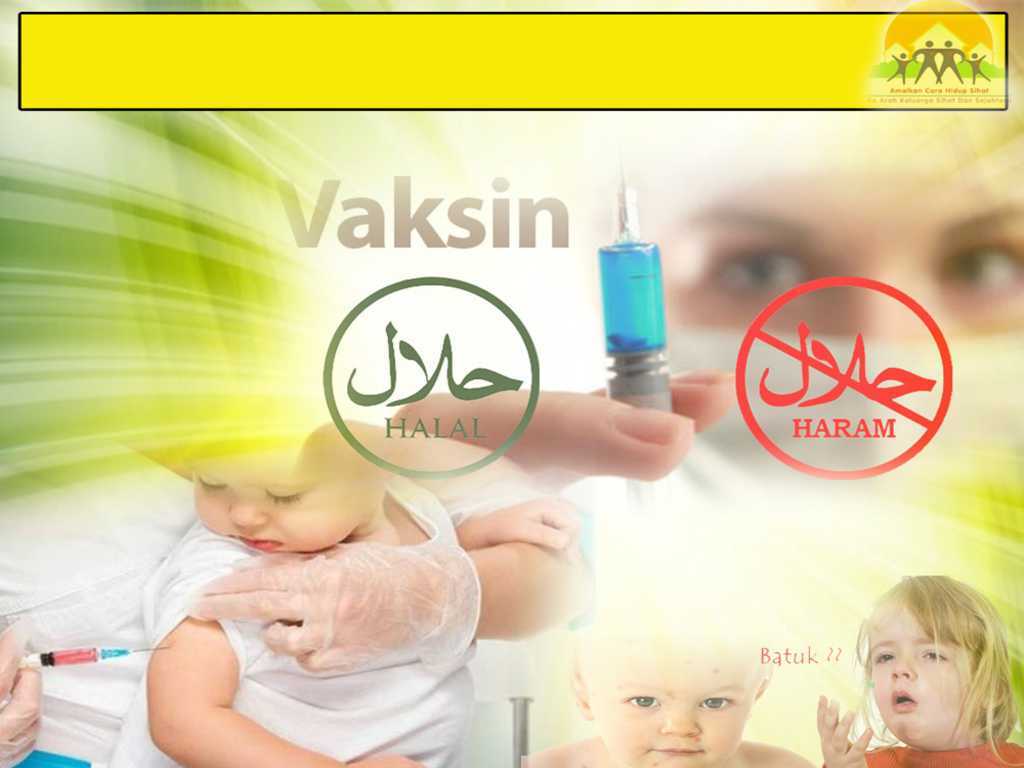 PENUTUP
بَارَكَ اللهُ لِىْ وَلَكُمْ فِىْ القُرْءَانِ العَظِيْمِ، وَنَفَعَنِى وَإِيَّاكُمْ بِمَا فِيْهِ مِنَ الآيَاتِ وَالذِّكْرِ الحَكِيْمِ، وَتَقَبَّلَ مِنِّىْ وَمِنْكُمْ تِلاَوَتَهُ إِنَّهُ هُوَ السَّمِيْعُ العَلِيْمُ، أَقُولُ قَوْلِى هذَا وَأَسْتَغْفِرُ اللهَ العَظِيْمَ لِىْ وَلَكُمْ، وَلِسَائِرِ المُسْلِمِيْنَ وَالمُسْلِمَاتِ، وَالمُؤْمِنِيْن وَالمُؤْمِنَاتِ، فَاسْتَغْفِرُوهُ، فَيَا فَوْزَ المُسْتَغْفِرِيْنَ وَيَـا نَجَاةَ التَّائِبِيْن.
Doa Antara Dua Khutbah
Aamiin Ya Rabbal Aalamin..
Tuhan Yang Memperkenankan Doa Orang-orang Yang Taat, Berilah Taufik Kepada Kami 
Di Dalam Mentaatimu, Ampunilah Kepada 
Mereka Yang 
Memohon Keampunan.
Aamiin
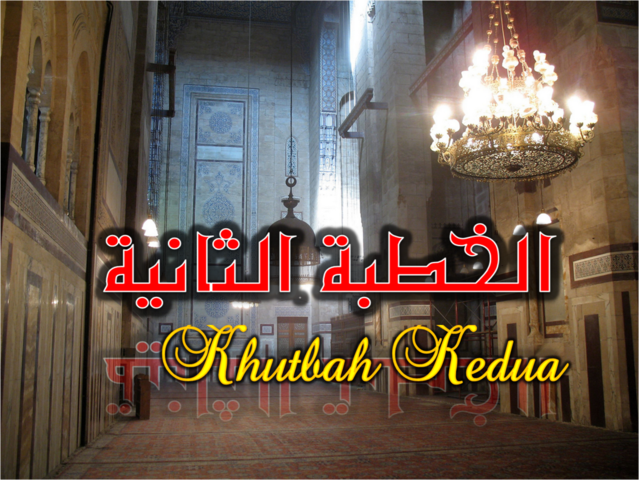 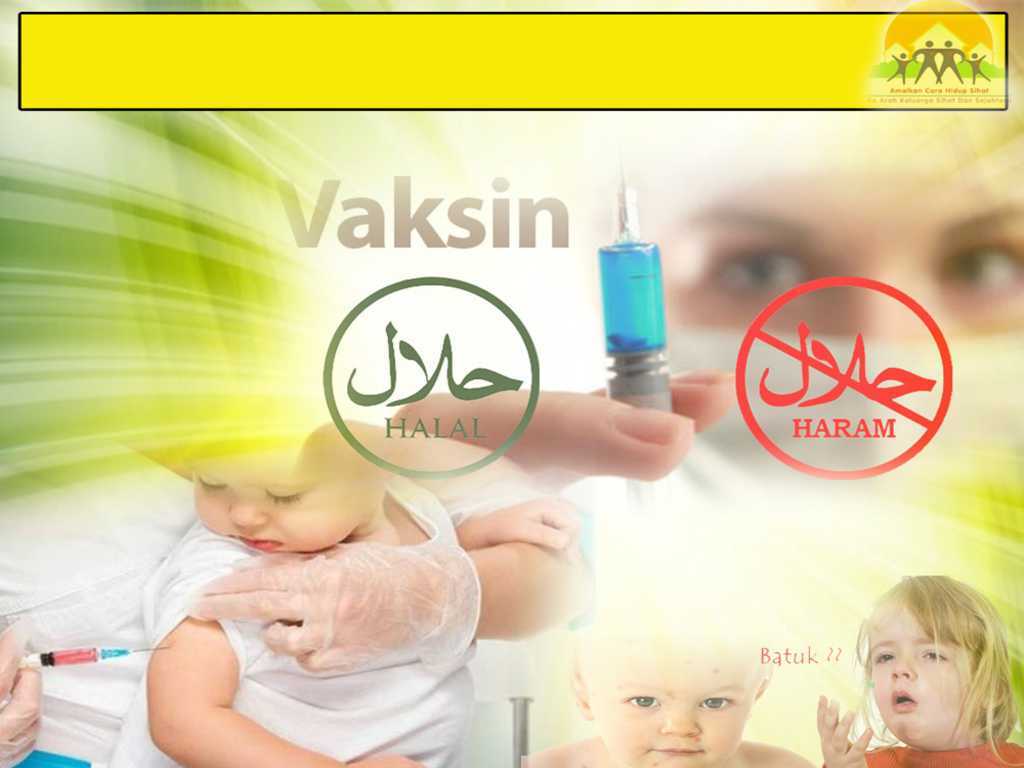 Pujian Kepada Allah S.W.T.
الْحَمْدُ لِلَّهِ
Segala puji-pujian hanya 
bagi Allah S.W.T.
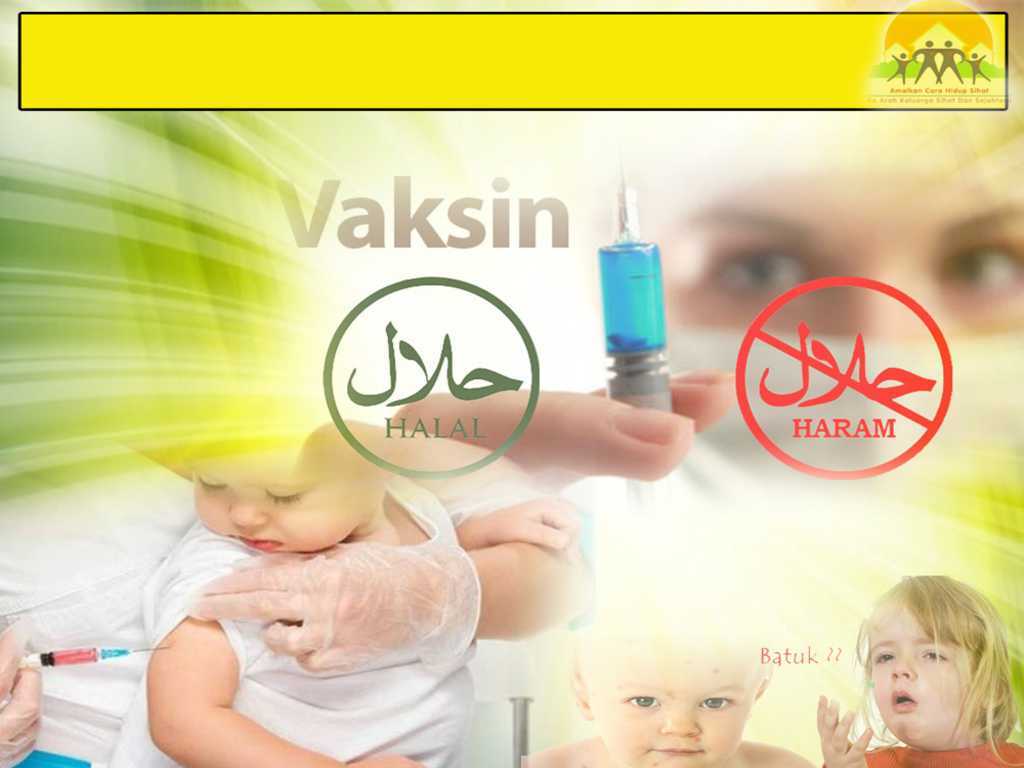 Syahadah
أَشْهَدُ أَن لاَّ إِلَهَ إِلاَّ اللهُ وَحْدَهُ لاَ سَريكَ لَه، 
وَأَشْهَدُ أَنَّ مُحَمَّدًا عَبْدُهُ وَرَسُوْلُهُ
Dan aku bersaksi  bahawa sesungguhnya tiada tuhan melainkan Allah Yang Maha Esa, dan aku bersaksi bahawa junjungan kami nabi Muhammad S.A.W adalah hambaNya dan rasulNya.
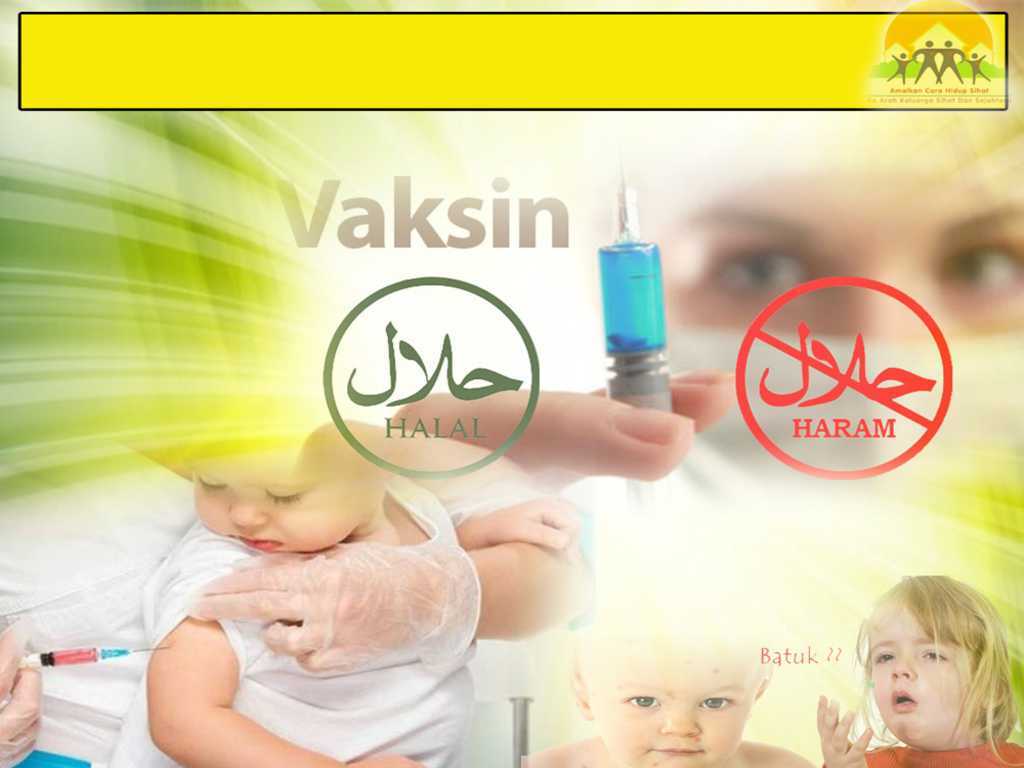 Selawat Ke Atas 
Nabi Muhammad S.A.W
اللَّهُمَّ صَلِّ وَسَلِمْ عَلى عَبْدِكَ وَرَسُوْلِكَ مُحَمَّدٍ 
وَعَلىَ آلــِهِ وَصَحْبِه أجْمَعِينَ.
Ya Allah, Cucurilah rahmat dan sejahtera ke atas junjungan kami Nabi Muhammad S.A.W dan keluarganya serta para sahabatnya .
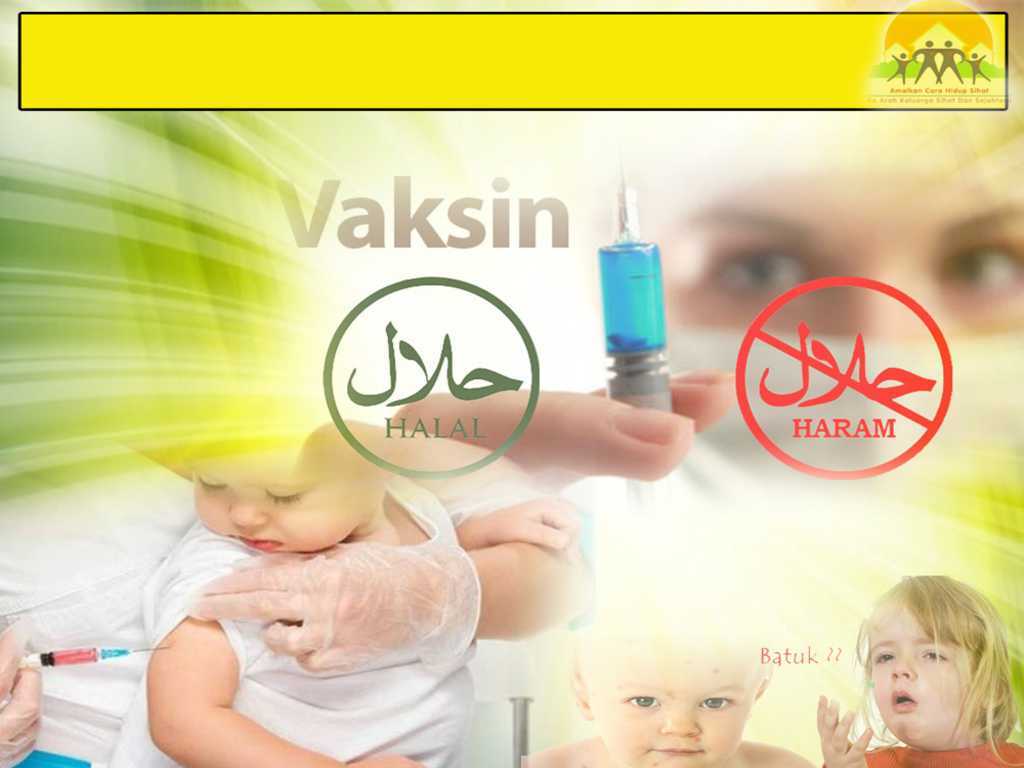 Pesanan Taqwa
اِتَّقُوا اللهَ تَعَالَى وَاشْكُرُوهُ عَلَى آلاَئِهِ وَنِعْمَائِهِ.
Bertakwalah kepada Allah S.W.T., dan bersyukurlah kita kepada Allah di atas segala pengurniaan dan anugerahnya.
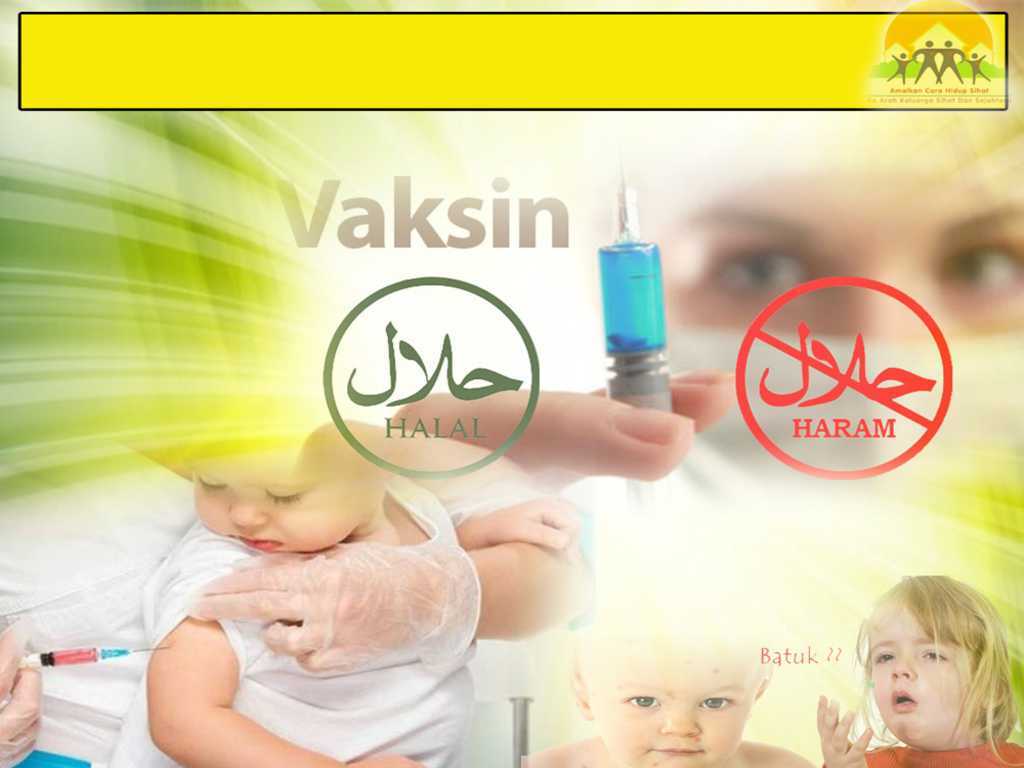 Terus Istiqamah Dalam 
Melakukan Ketaatan
Tanda pengabdian kita kepada Allah s.w.t.
Berusaha melakukan amalan yang boleh menambahkan keimanan, beramal dengan berdasarkan ilmu agar dapat menunaikan ibadah secara sahih sebagaimana amalan baginda Rasulullah s.a.w, seterusnya memperbaiki akhlak dan keperibadian dengan sifat-sifat yang mulia.
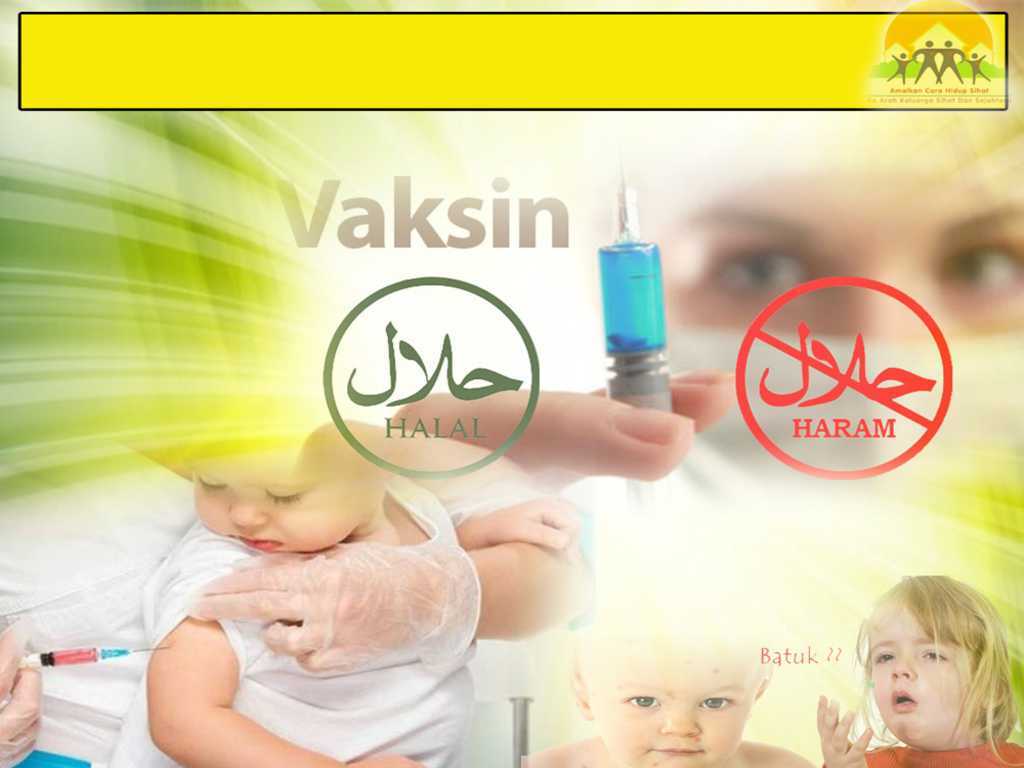 Melakukan solat secara berjemaah
Baginda tidak pernah menguzurkan diri daripada solat  berjemaah semasa hayat baginda.
Menjadikan amalan solat berjemaah di masjid sebagai budaya hidup kita, lebih-lebih lagi solat subuh berjemaah di masjid
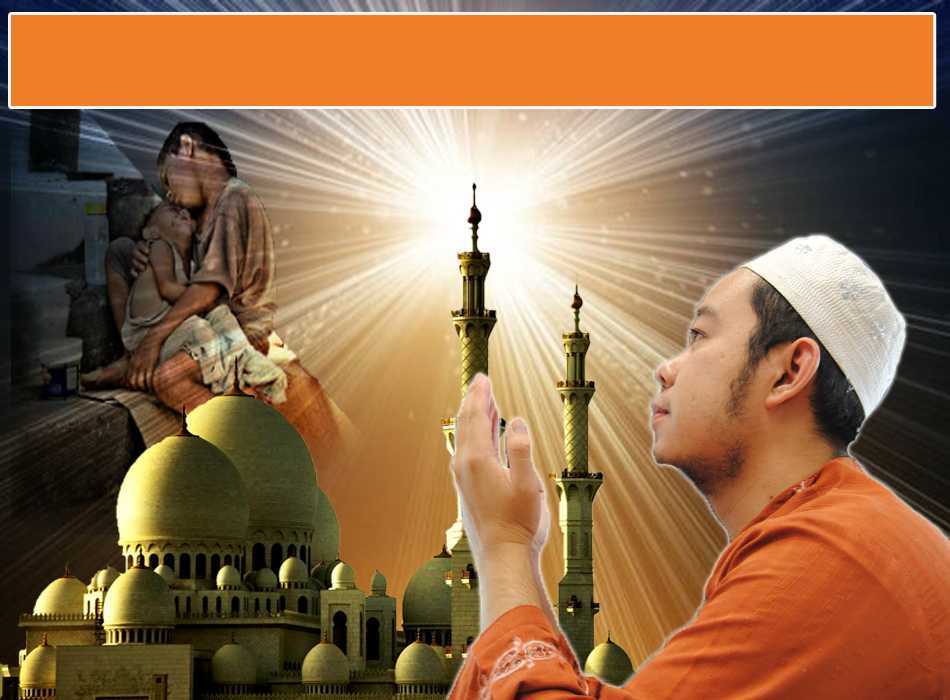 Antara kelebihan solat subuh berjemaah
Pertama : 	
Mendapat pahala qiamullail sepanjang malam.
Sabda Rasulullah s.a.w. :
مَنْ صَلَّى الْعِشَاءَ فِي جَمَاعَةٍ فَكَأَنَّمَا قَامَ نِصْفَ اللَّيْلِ، 
وَمَنْ صَلَّى الصُّبْحَ فِي جَمَاعَةٍ فَكَأَنَّمَا صَلَّى اللَّيْلَ كُلَّهُ.
Sesiapa yang solat Isyak berjemaah, maka sesungguhnya ia seperti mendirikan malam dengan ibadat separuh malam. Sesiapa yang solat subuh berjemaah, adalah seperti seorang yang bangun beribadat sepanjang malam.
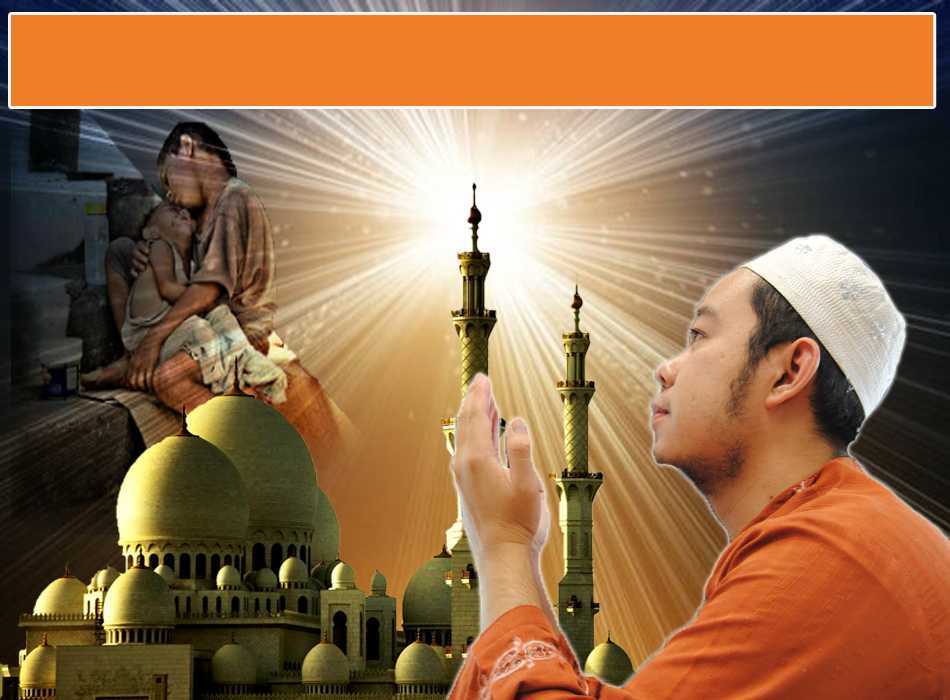 Antara kelebihan solat subuh berjemaah
Kedua : 	
Membebaskan diri dari sifat munafik.

Sabda Rasulullah s.a.w. :
لَيْسَ صَلاَةٌ أَثْقَلَ عَلَى الْمُنَافِقِيْنَ مِنَ الْفَجْرِ وَالْعِشَاءِ، 
وَلَوْ يَعْلَمُوْنَ مَا فِيْهِمَا لَأَتَوْهُمَا وَلَوْ حَبْوًا. متفق عليه
Solat yang paling berat ke atas orang-orang munafik ialah solat subuh dan solat isyak. Jikalau mereka tahu kelebihan yang terdapat pada keduanya, sudah tentu mereka akan datang ke masjid walaupun dalam keadaan merangkak.
Seruan
Mengenang jasa rasul kesayangan, nabi Muhammad SAW  yang berjuang membawa ajaran Islam. Selawat dan salam kepada Rasulullah s.a.w.
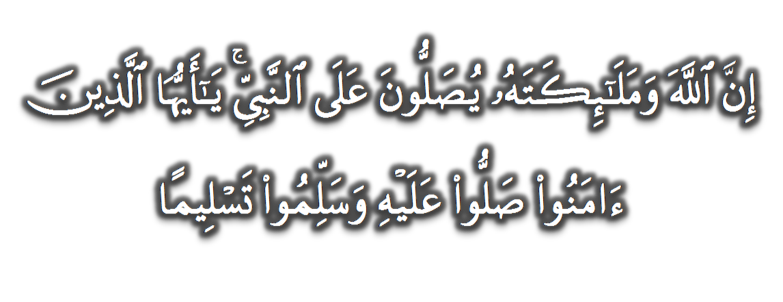 (Surah Al-Ahzab : Ayat 56)
“Sesungguhnya Allah Taala Dan Para MalaikatNya Sentiasa Berselawat Ke Atas Nabi (Muhammad).
Wahai Orang-orang Beriman! Berselawatlah Kamu 
Ke Atasnya Serta Ucapkanlah Salam Sejahtera Dengan Penghormatan Ke Atasnya Dengan Sepenuhnya”.
Selawat
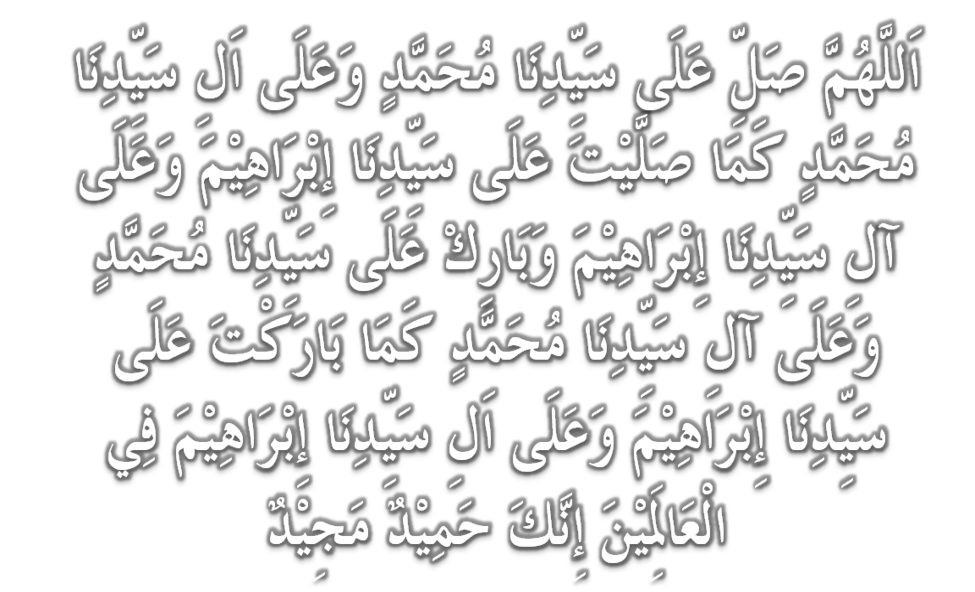 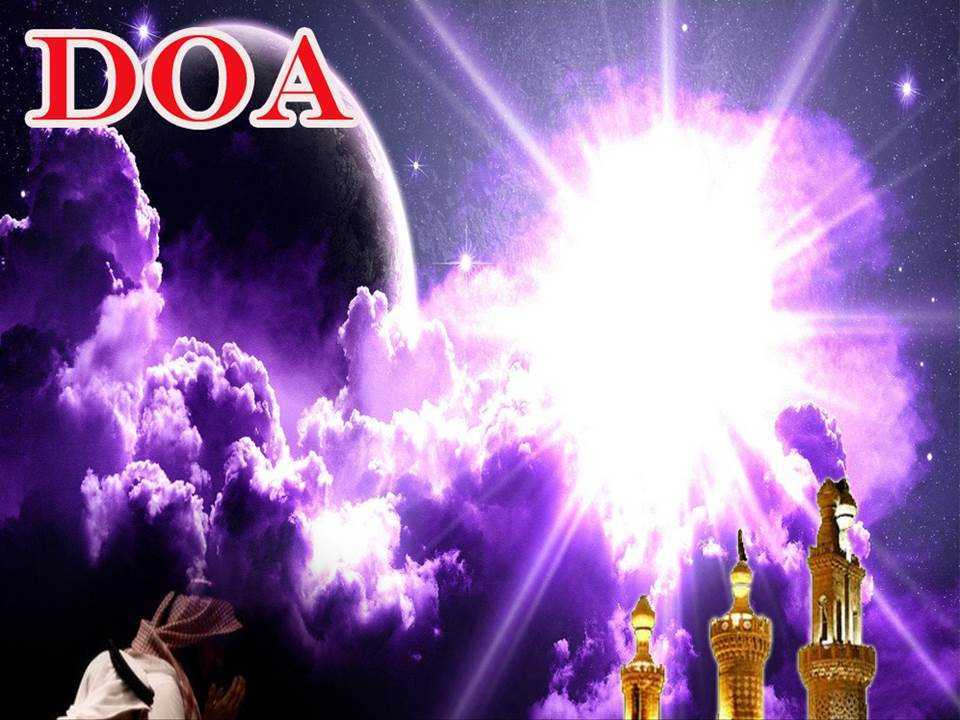 اللَّهُمَّ اغْفِرْ لِلْمُؤْمِنِيْنَ وَالْمُؤْمِنَاتِ، وَالمُسْلِمِيْنَ وَالْمُسْلِمَاتِ الأَحْيَاءِ مِنْهُمْ وَالأَمْوَات، 
إِنَّكَ سَمِيْعٌ قَرِيْبٌ مُجِيْبُ الدَّعَوَات.
Ya Allah, Ampunkanlah Dosa Golongan Mu’minin Dan Mu’minaat, Muslimin Dan Muslimat, samada yang  masih hidup atau yang telah mati. Sesungguhnya Engkau Maha Mendengar dan Maha Memakbulkan segala permintaan.
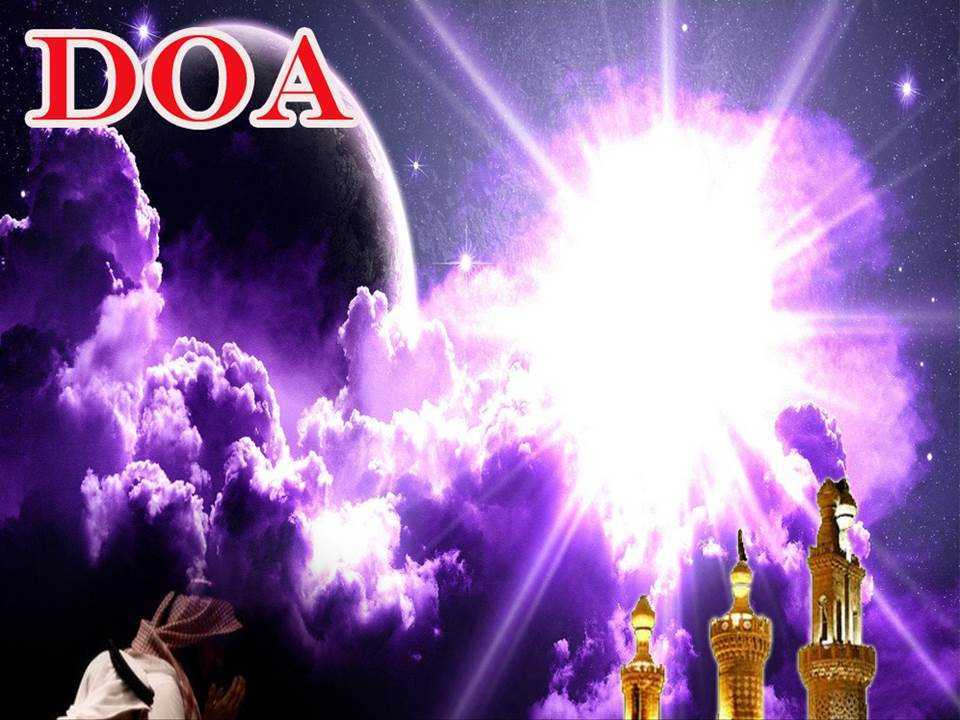 اللَّهُمَّ ارْحَمْنَا فَإِنَّكَ أَرْحَمُ الرَّاحِمِيْنَ. اللَّهُمَّ اهْدِنَا فَإِنَّكَ الْهَادِيْ إِلَى صِرَاطِكَ الْمُسْتَقِيْمِ. اللَّهُمَّ اشْفِ أَمْرَاضَنَا، وَاشْفِ مَرْضَانَا، وَارْحَمْ إِخْوَانَنَا الْمُسْلِمِيْنَ وَالْمُسْلِمَاتِ، الْأَحْيَاءِ مِنْهُمْ وَالْأَمْوَاتِ، وَاجْعَلْنَا مِنَ الرَّاشِدِيْنَ، يَا رَبَّ الْعَالَمِيْنَ.
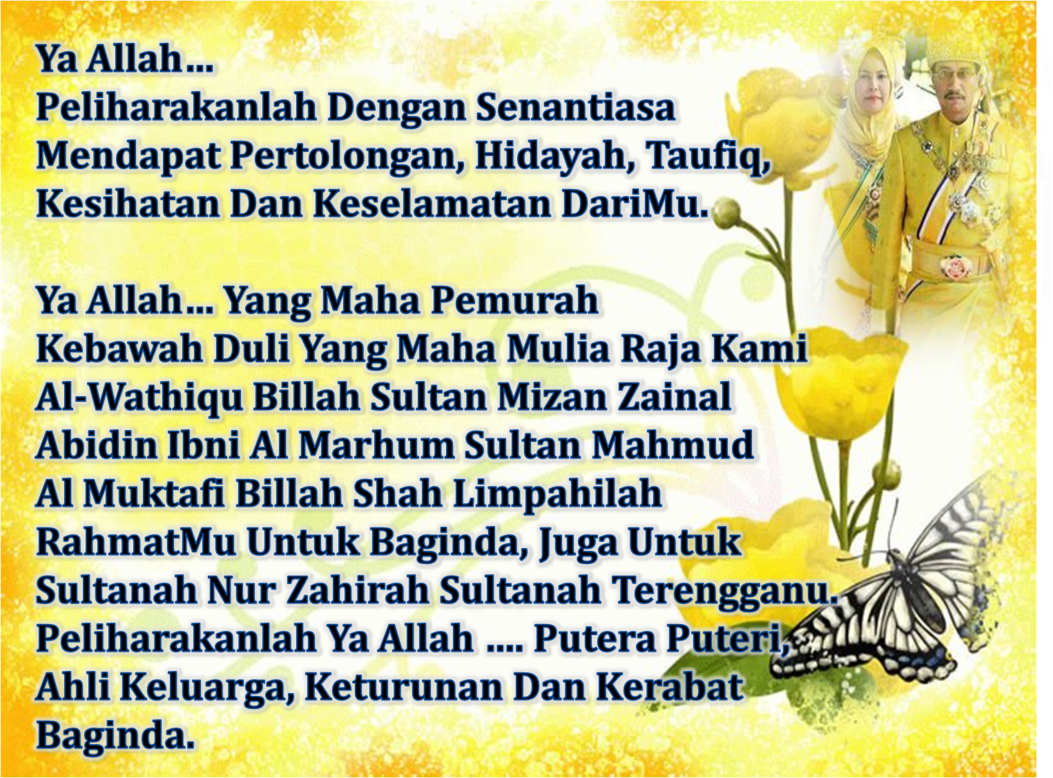 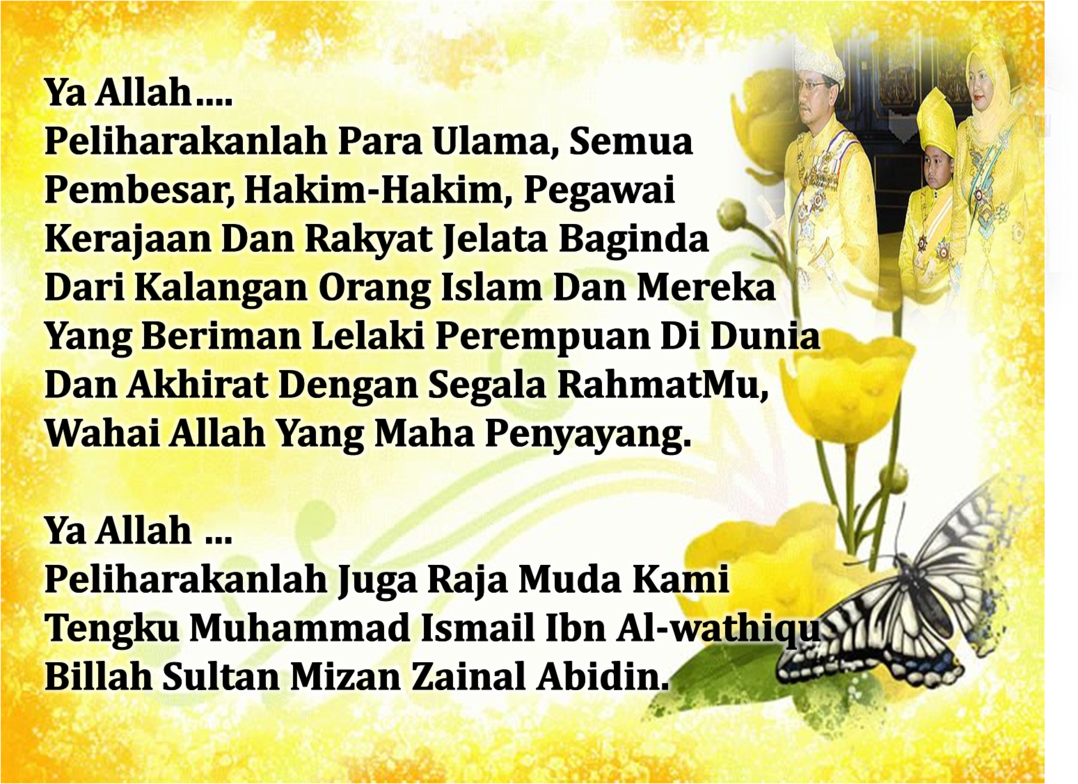 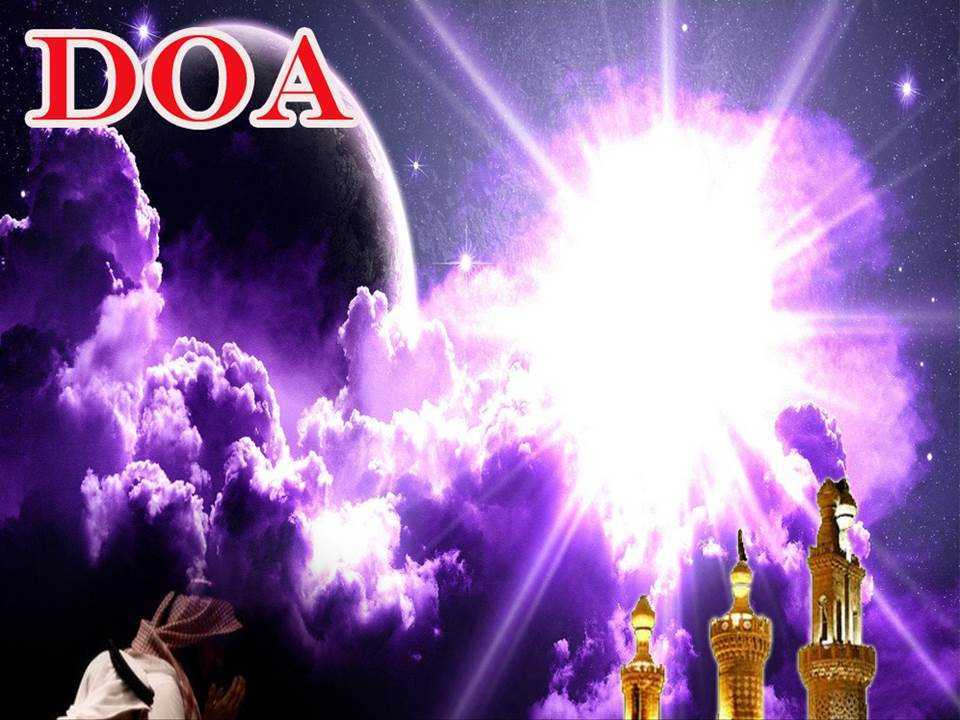 وَاحْفَظْ أَوْلاَدَهُ وَأَهْلَهُ وَذَوِيْهِ وَأَقَارِبَهُ. وَاحْفَظْ عُلَمَاءَهُ وَوُزَرَاءَهُ وَقُضَاتَهُ وَعُمَّالَهُ وَرَعَايَاهُ مِنَ الْمُسْلِمِيْنَ وَالْمُسْلِمَاتِ وَالْمُؤْمِنِيْنَ وَالْمُؤْمِنَاتِ فِي الدُّنْيَا وَالآخِرَةِ، بِرَحْمَتِكَ  يَا أَرْحَمَ الرَّاحِمِيْنَ.
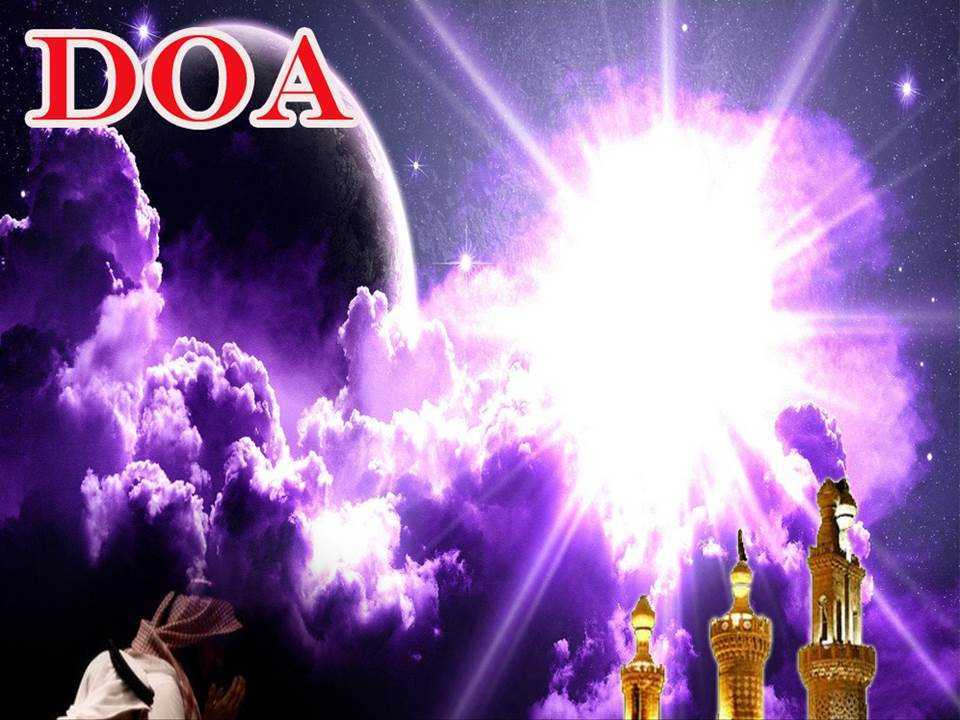 رَبَّنَا ظَلَمْنَا أَنْفُسَنَا وَإِنْ لَمْ تَغْفِرْ لَنَا وَتَرْحَمْنَا لَنَكُوْنَنَّ مِنَ الْخَاسِرِيْنَ. 
لآ إِلَهَ إِلاَّ أَنْتَ سُبْحَانَكَ إِنَّا كُنَّا مِنْ الظَّالِمِيْنَ. رَبَّنَا آتِنَا فِي الدُّنْيَا حَسَنَةً وَفِي الآخِرَةِ حَسَنَةً  وَقِنَا عَذَابَ النَّارِ. وَصَلَّى اللهُ عَلىَ سَيِّدِنَا مُحَمَّدٍ وَعَلىَ آلِهِ وَصَحْبِهِ وَسَلَّمْ. وَالْحَمْدُ للهِ رَبِّ الْعَالَمِيْنَ.
Ya Allah …
Kami Telah Menzalimi Diri Kami Sendiri 
Dan Sekiranya Engkau Tidak Mengampunkan Kami Dan Merahmati Kami Nescaya Kami Akan Menjadi Orang Yang Rugi.
Tiada Tuhan Melainkan Engkau Maha Suci Engkau Sesungguhnya Kami Di Kalangan  Orang-orang 
Yang Menzalimi Diri.
Ya Allah… 
Kurniakanlah Kepada Kami Kebaikan Di Dunia Dan Kebaikan Di Akhirat Serta Hindarilah Kami Dari Seksaan Neraka.
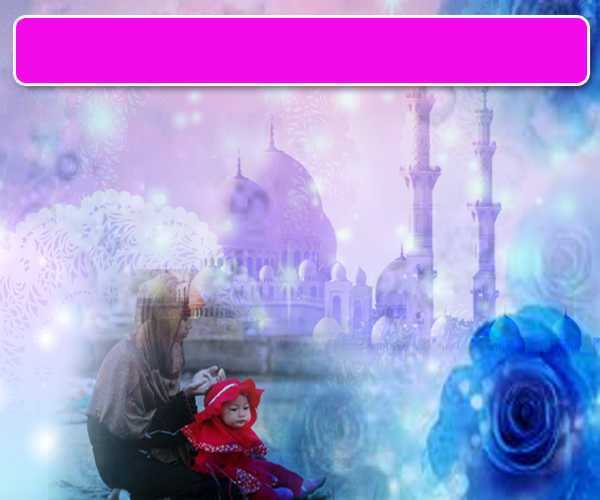 Wahai Hamba-hamba Allah….
Sesungguhnya ALLAH  menyuruh berlaku adil, dan berbuat kebaikan, serta memberi bantuan kepada kaum kerabat dan melarang daripada melakukan perbuatan-perbuatan keji dan mungkar serta kezaliman. Ia mengajar kamu (dengan suruhan dan larangannya  ini) supaya kamu mengambil peringatan mematuhinya.
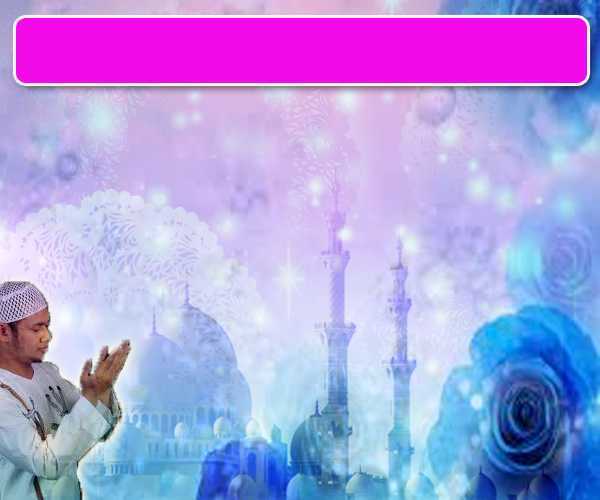 Maka Ingatlah Allah Yang Maha Agung
Nescaya Dia Akan Mengingatimu 
Dan Bersyukurlah Di Atas Nikmat-nikmatNya Nescaya Dia Akan Menambahkan Lagi Nikmat Itu Kepadamu, dan Pohonlah 
Dari Kelebihannya, Nescaya Akan Diberikannya  Kepadamu. Dan Sesungguhnya Mengingati Allah Itu Lebih Besar (Faedah Dan Kesannya) Dan (Ingatlah) Allah Mengetahui Apa  Yang Kamu Kerjakan.
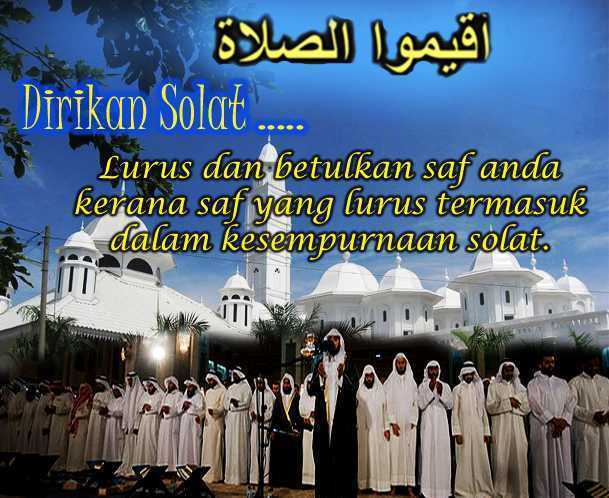 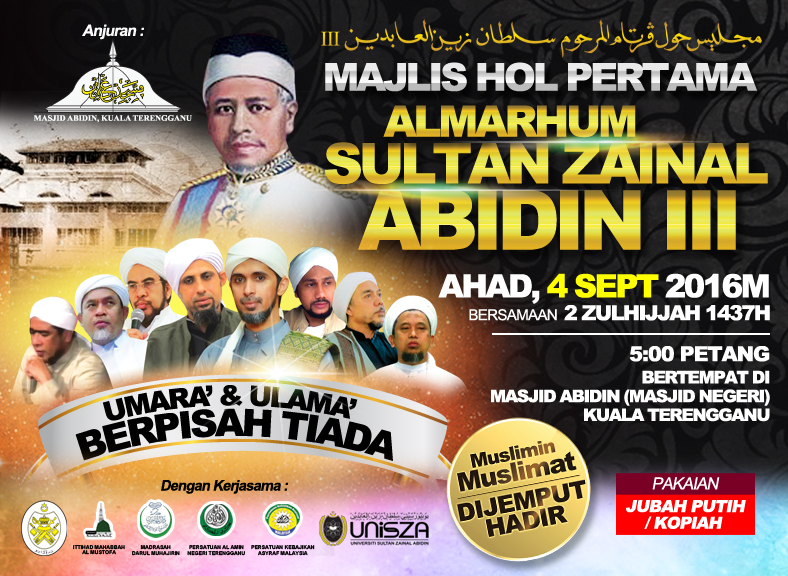